Emerging fungal infections in hospitals… and control
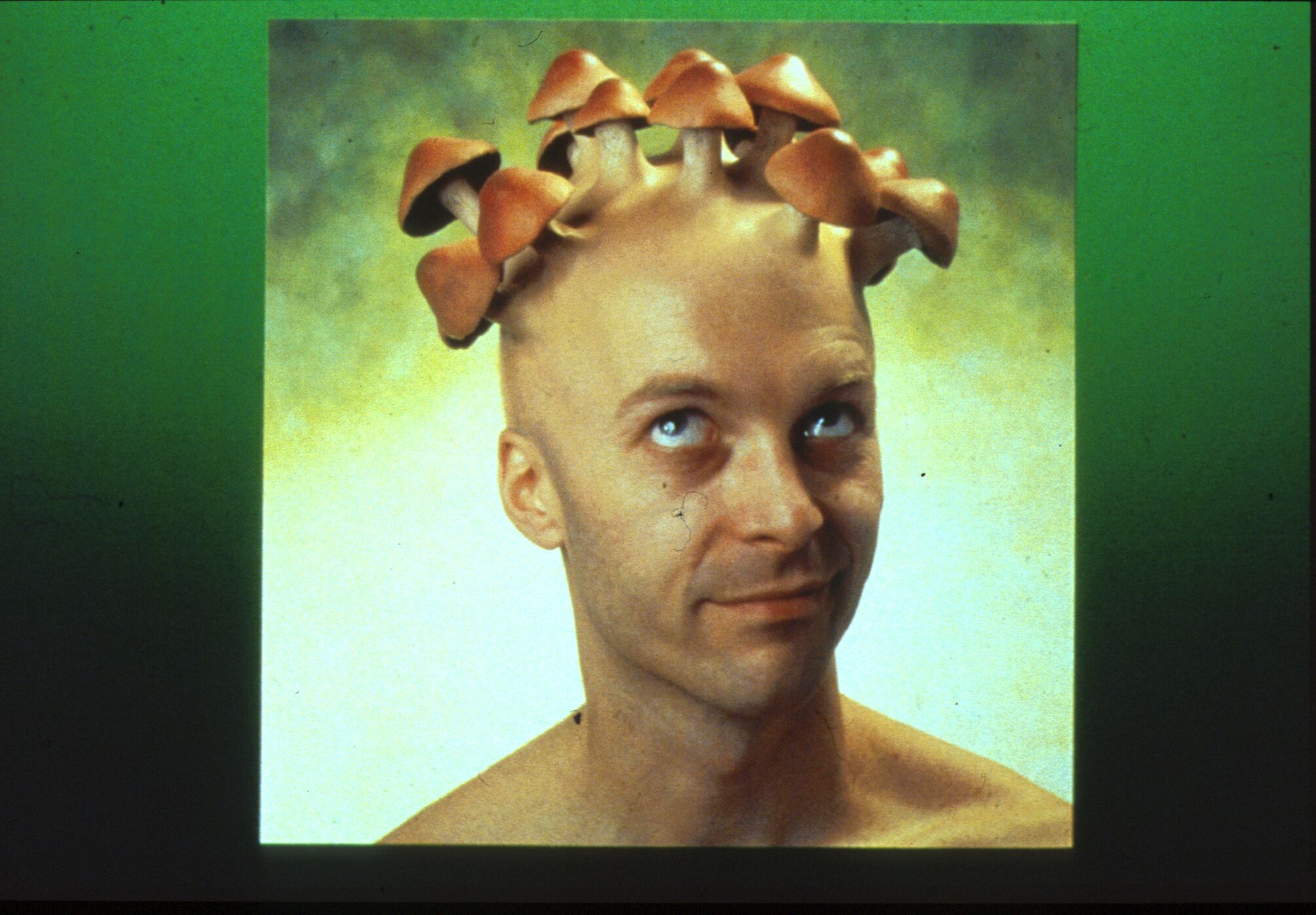 Andreas Voss MD, PhD
Consultant Medical Microbiology, CWZ
Professor of Infection Control Radboudumc
Nijmegen, The Netherlands
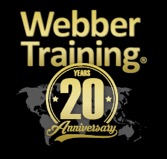 Hosted by Paul Webberpaul@webbertraining.com
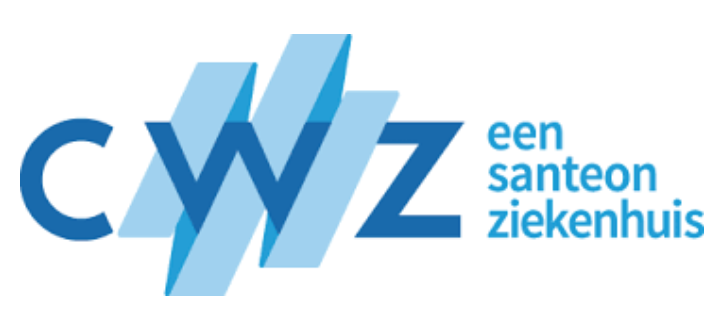 www.webbertraining.com
December 2, 2021
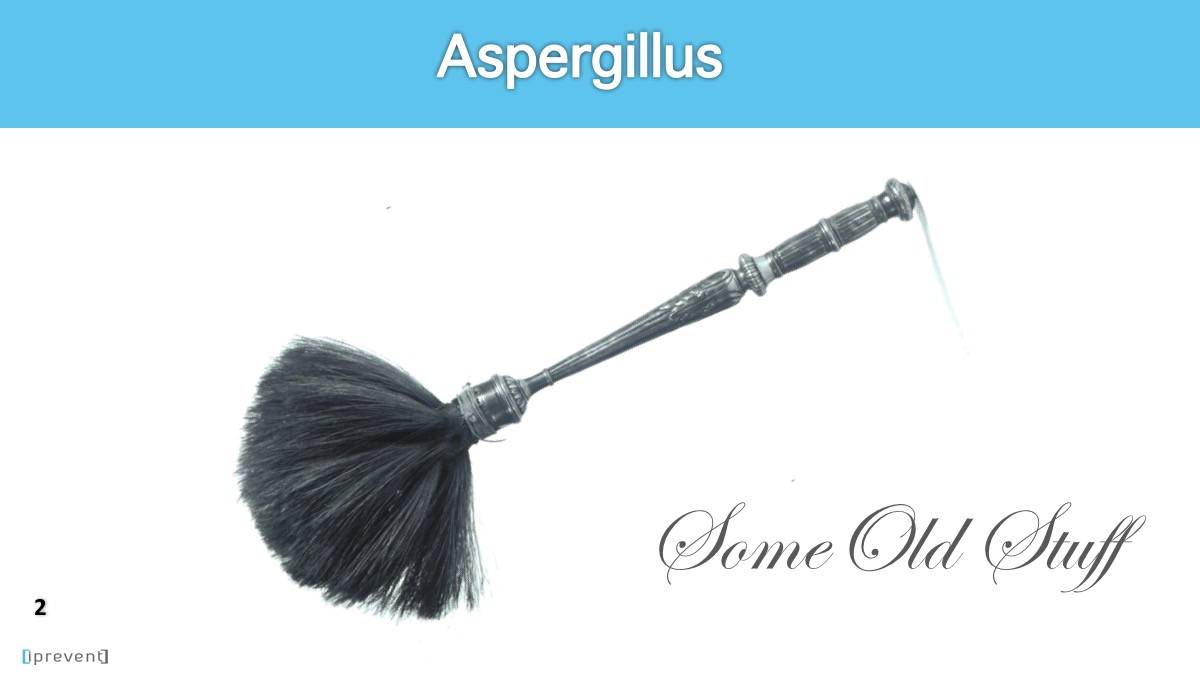 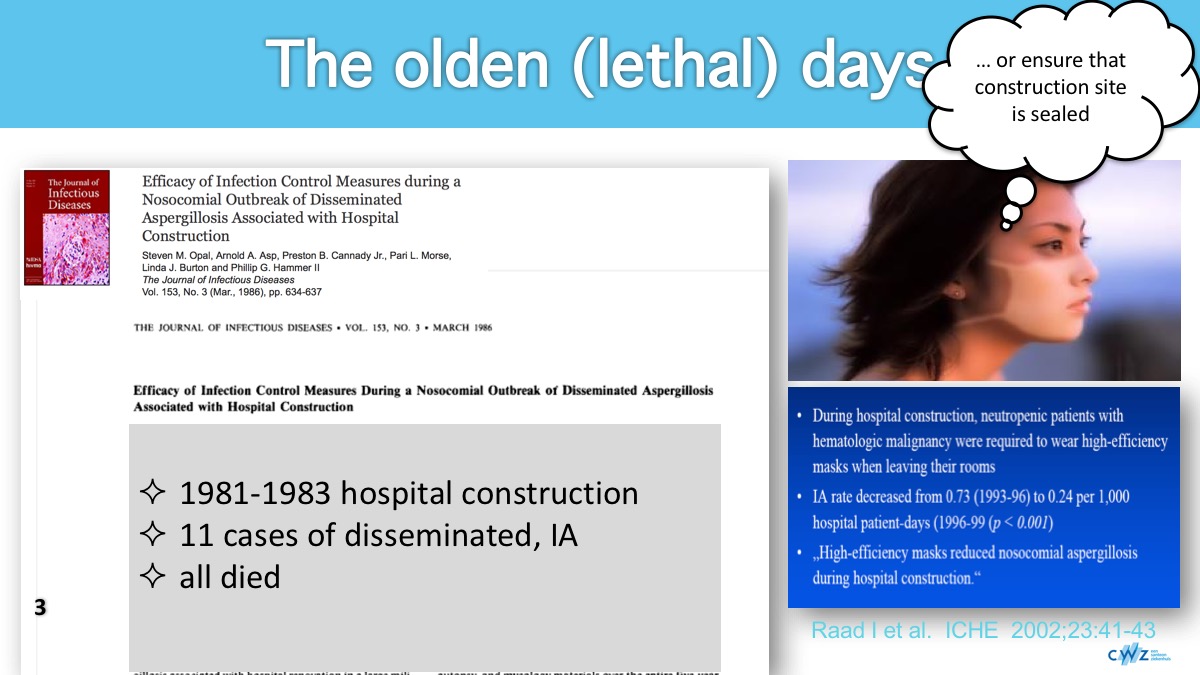 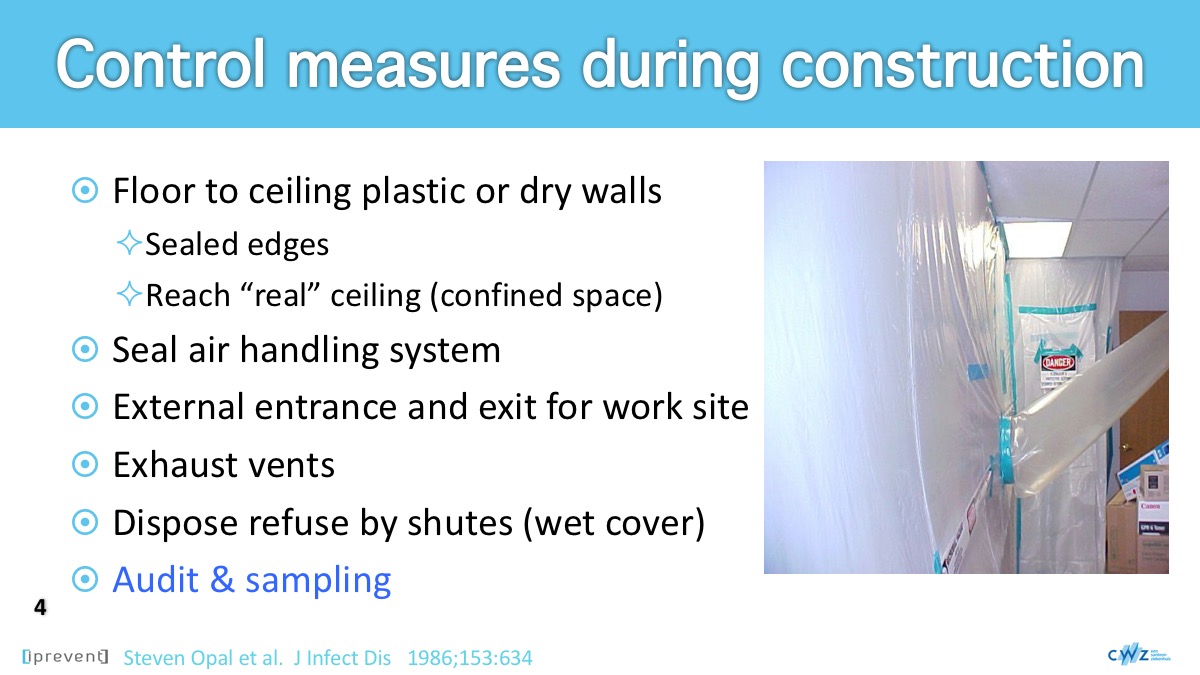 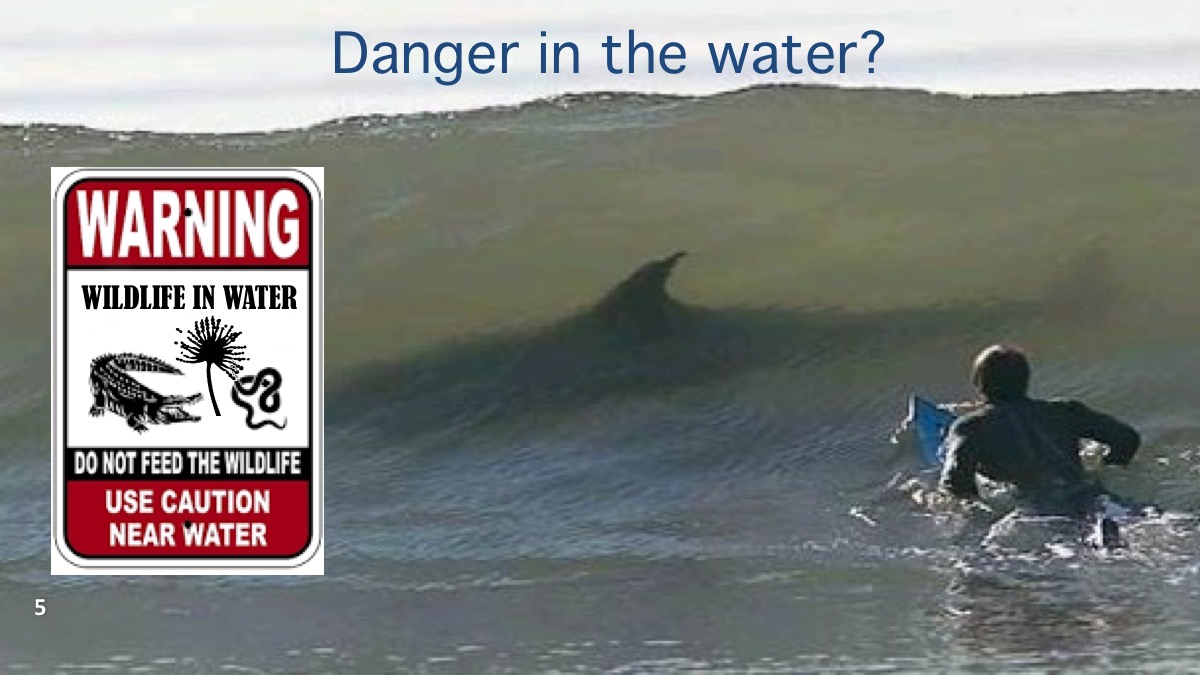 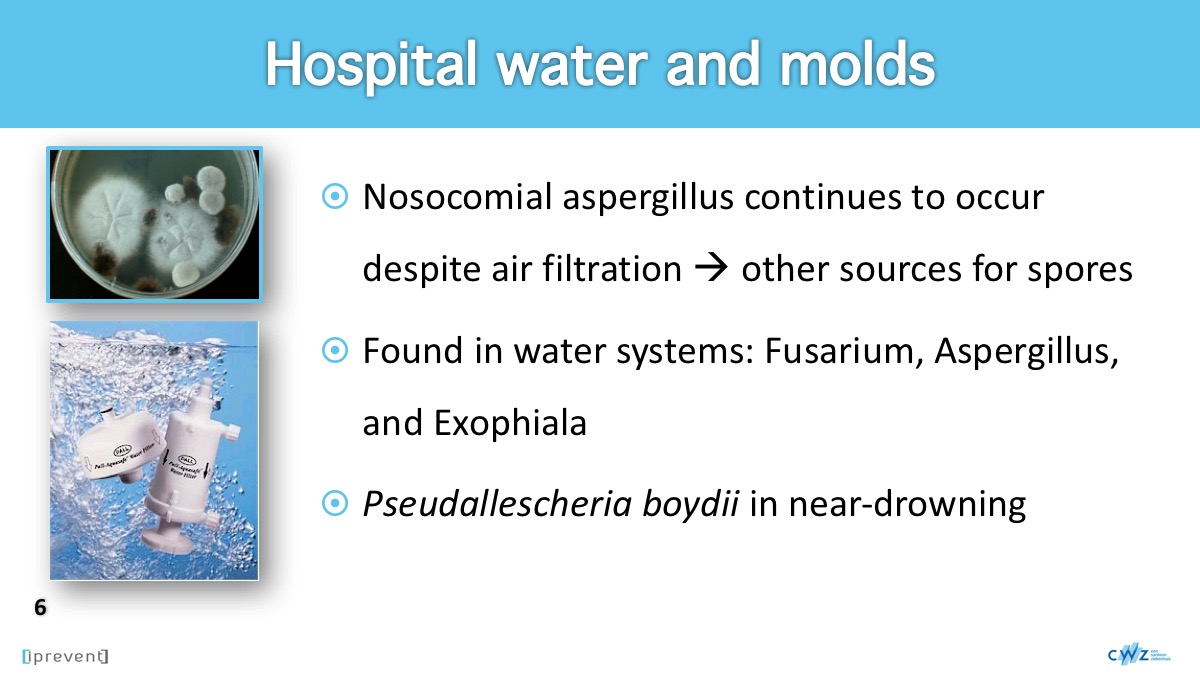 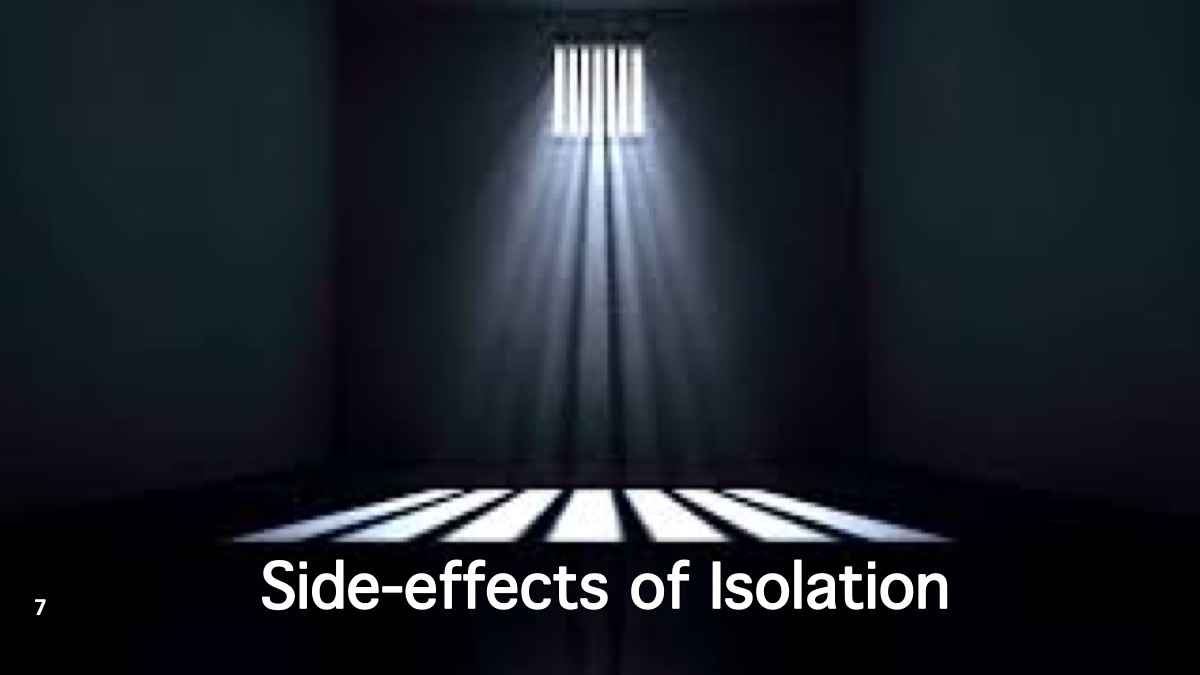 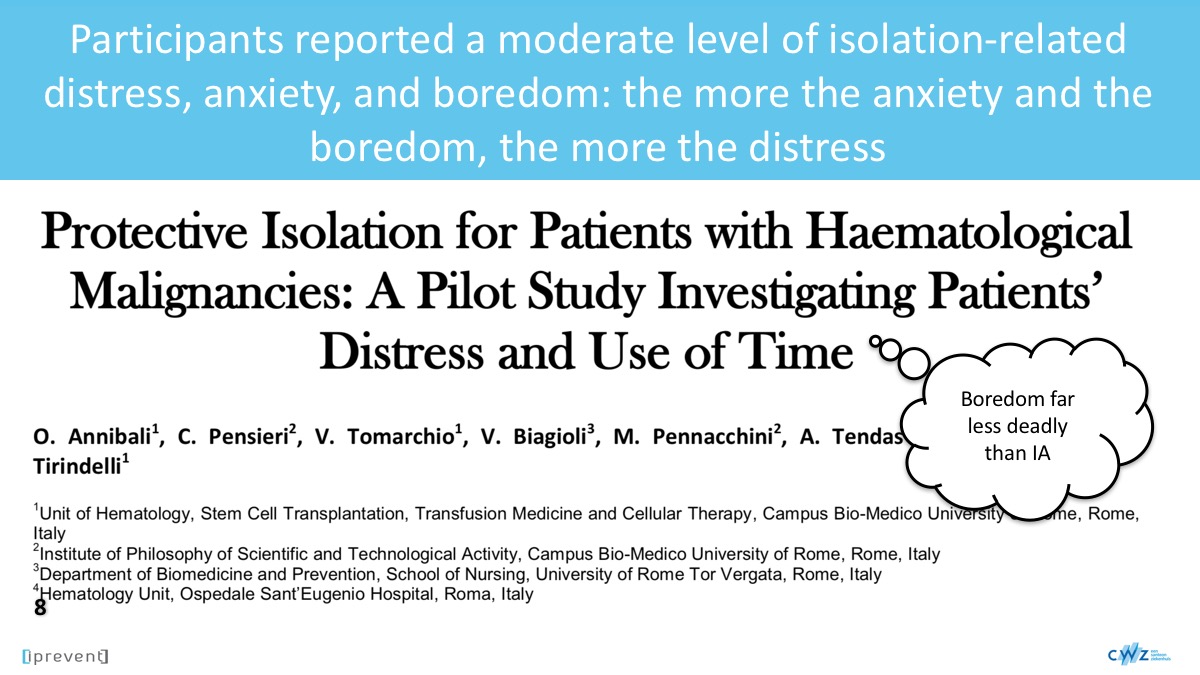 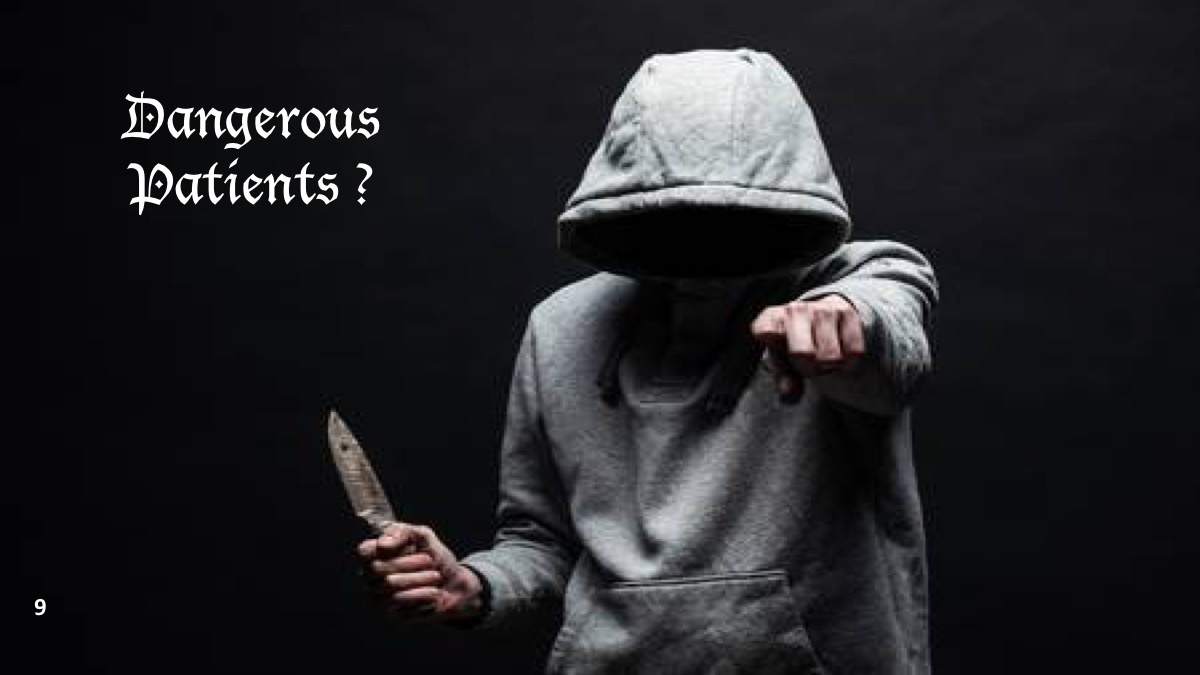 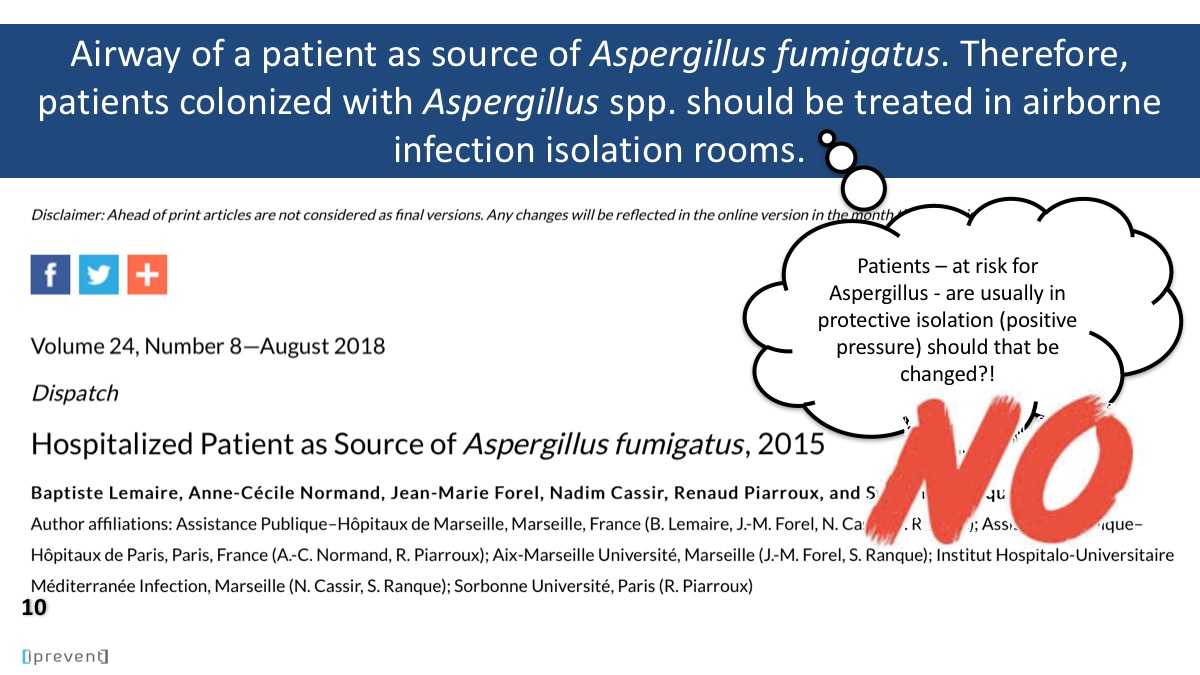 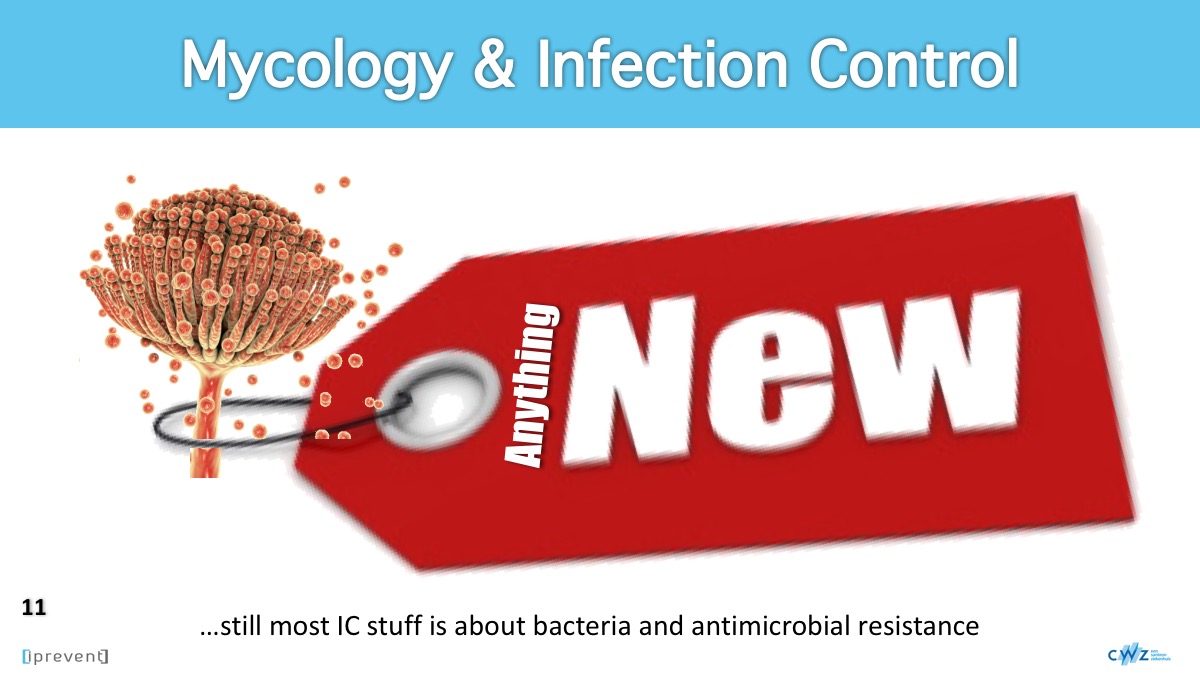 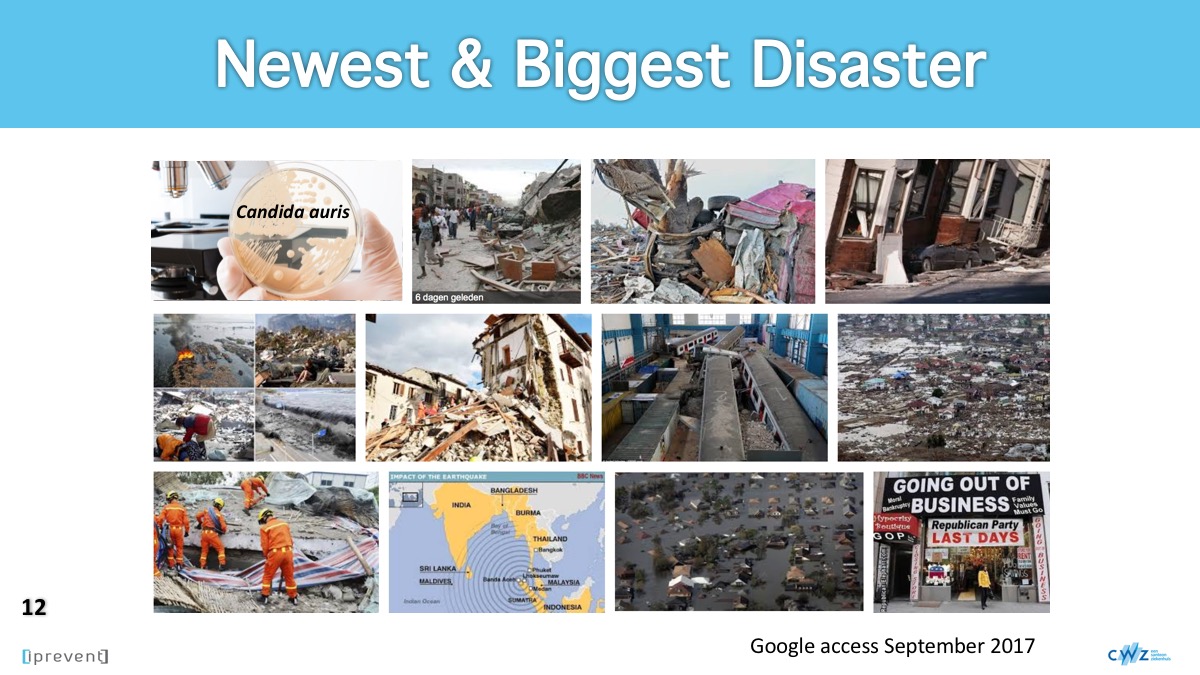 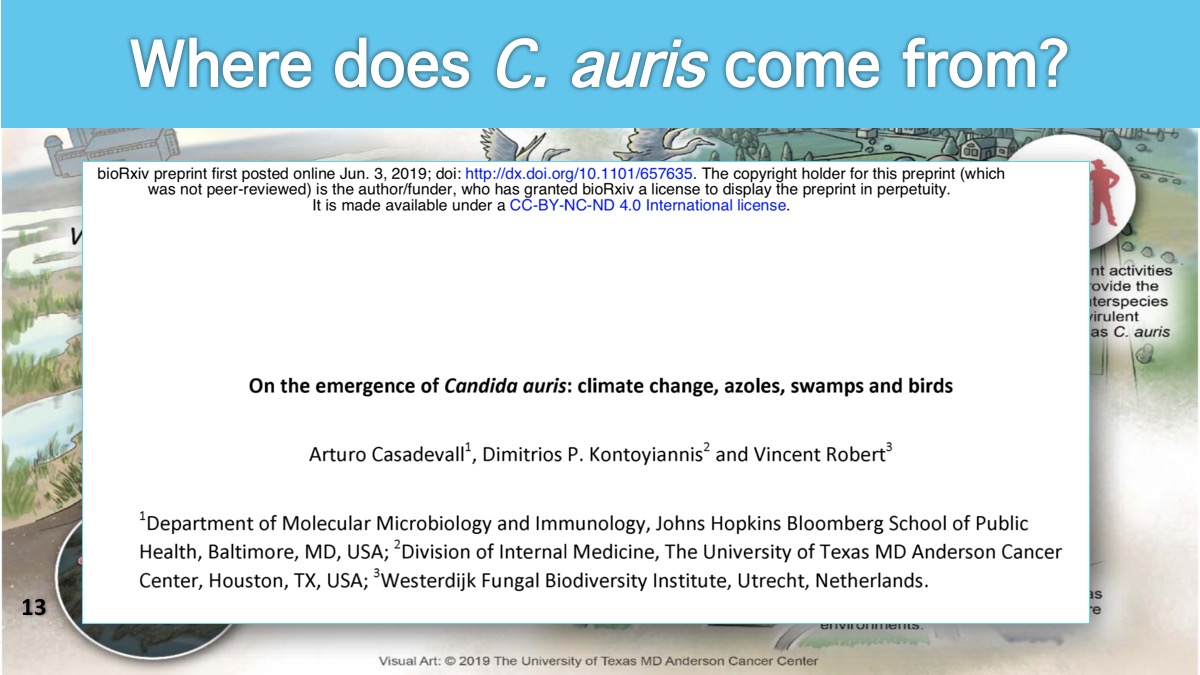 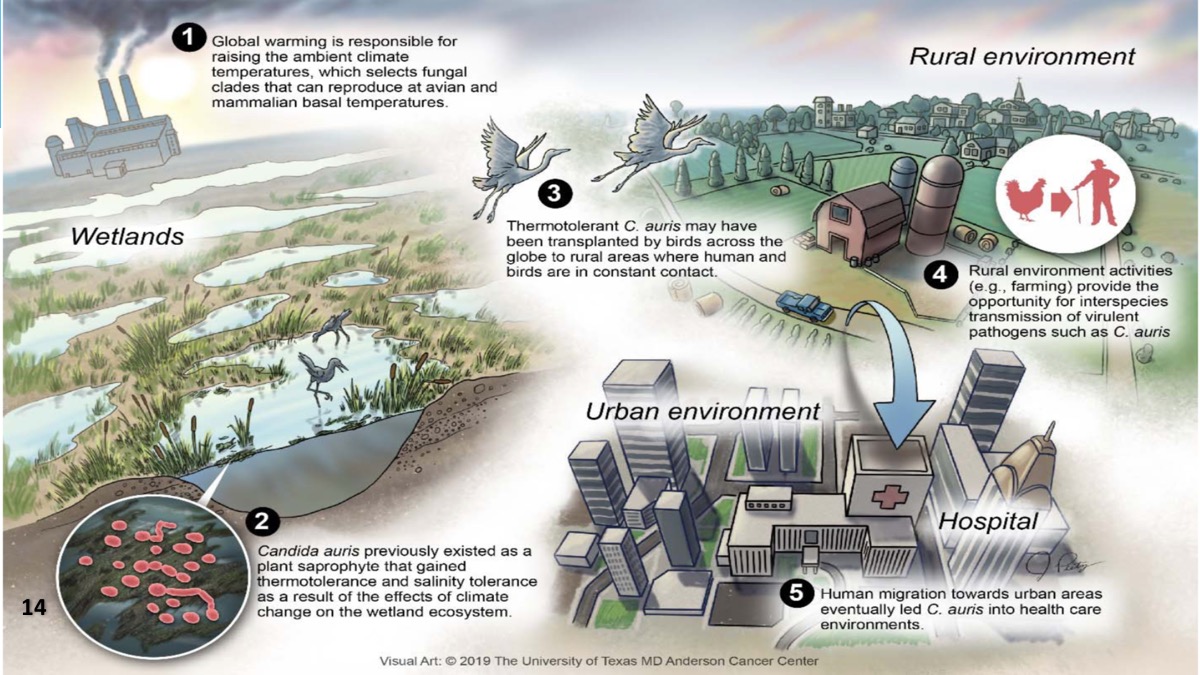 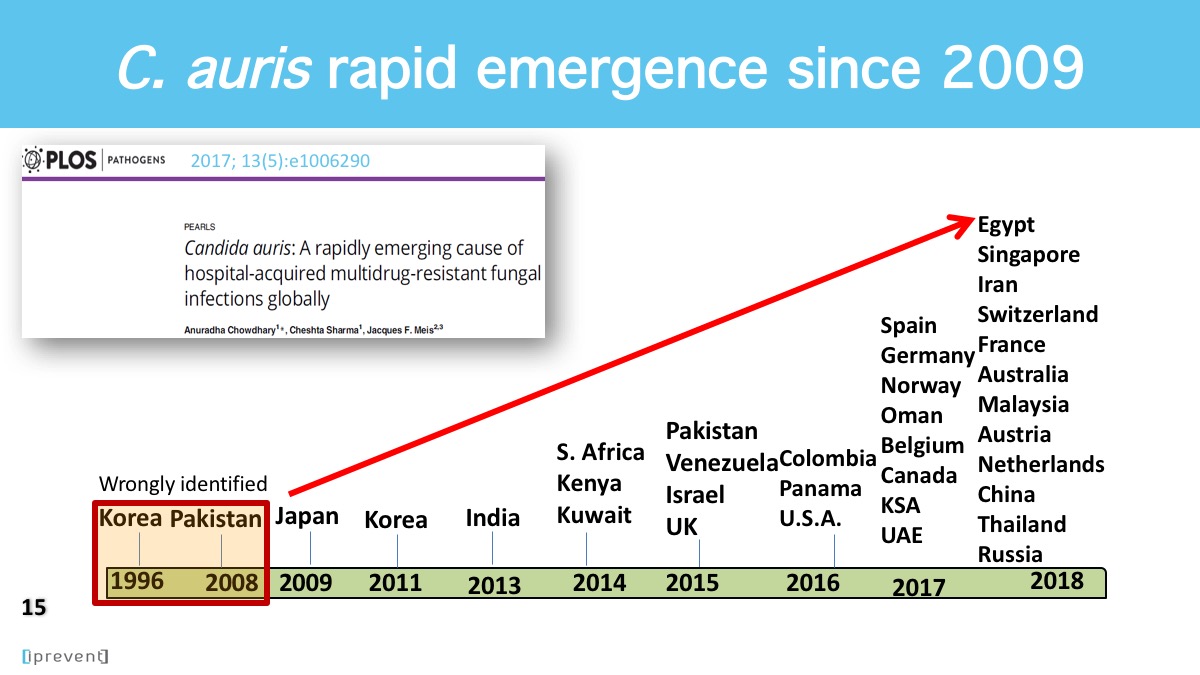 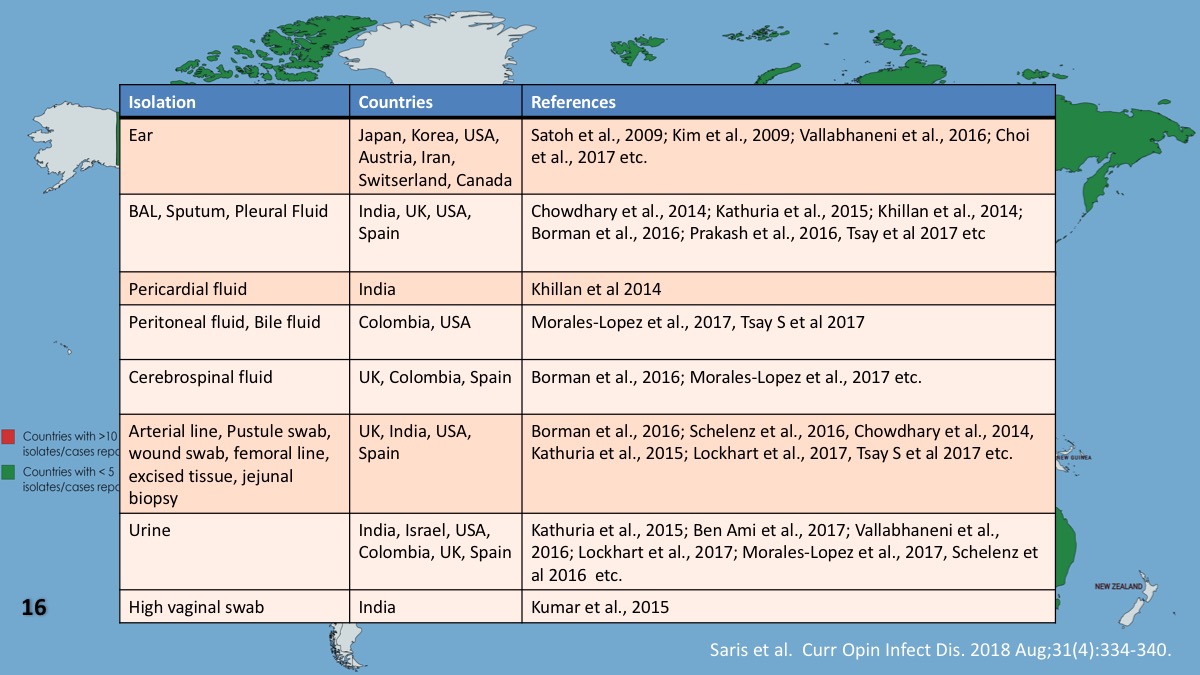 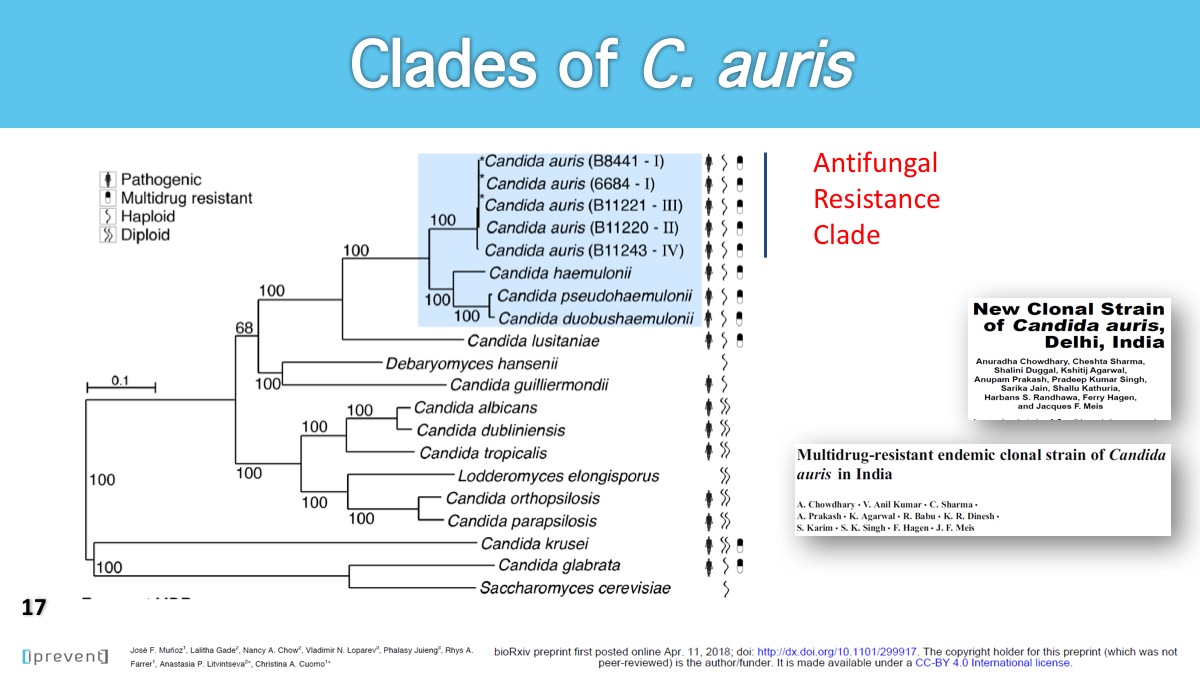 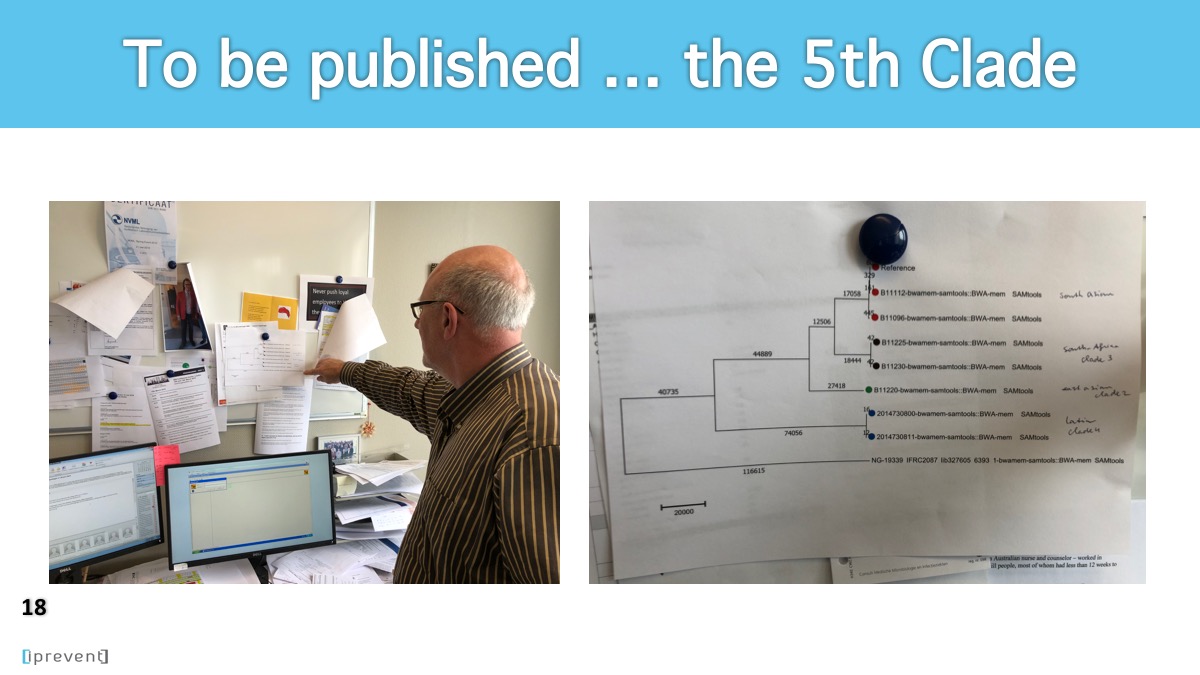 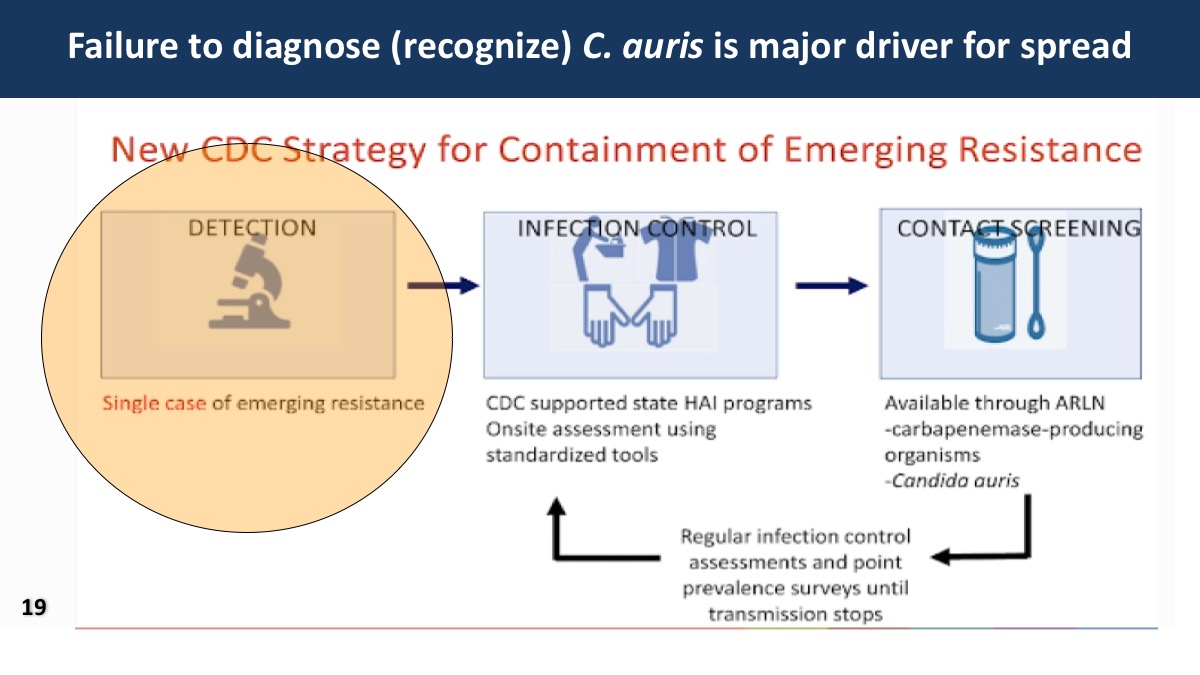 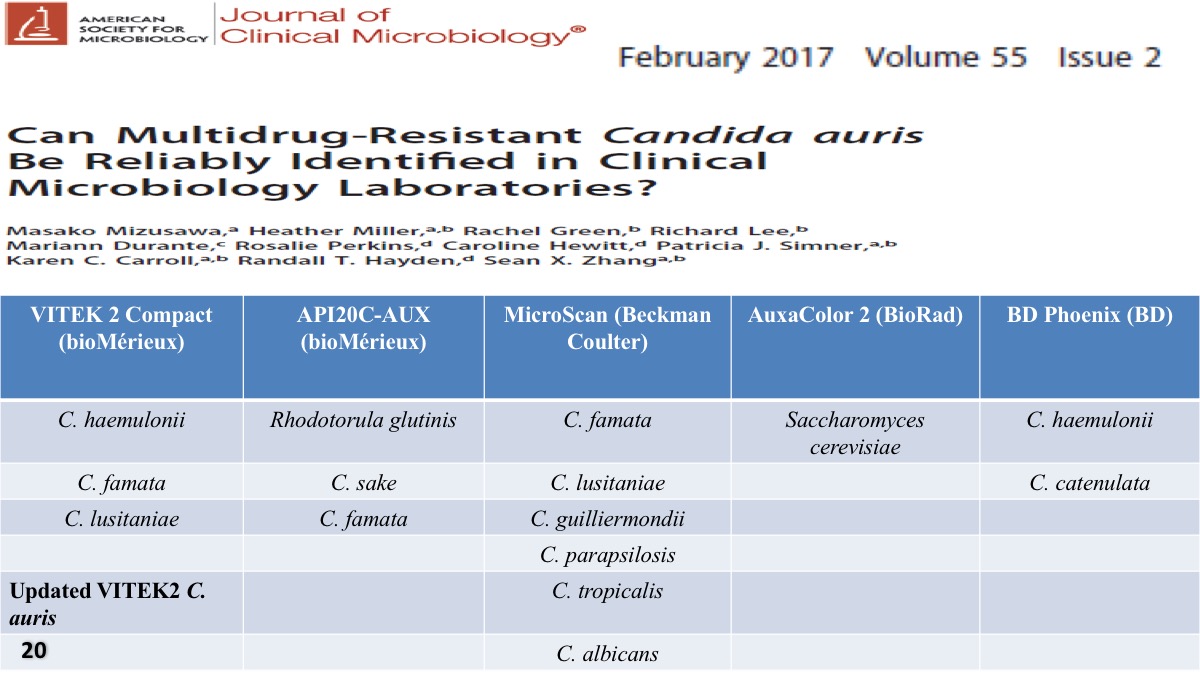 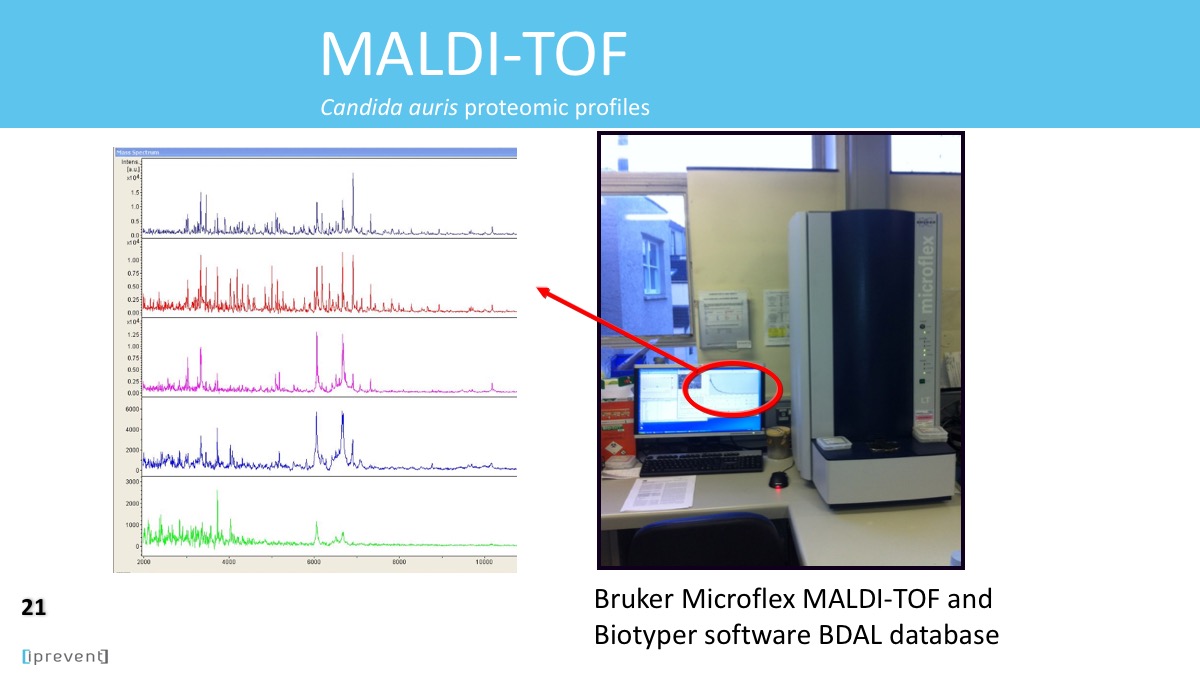 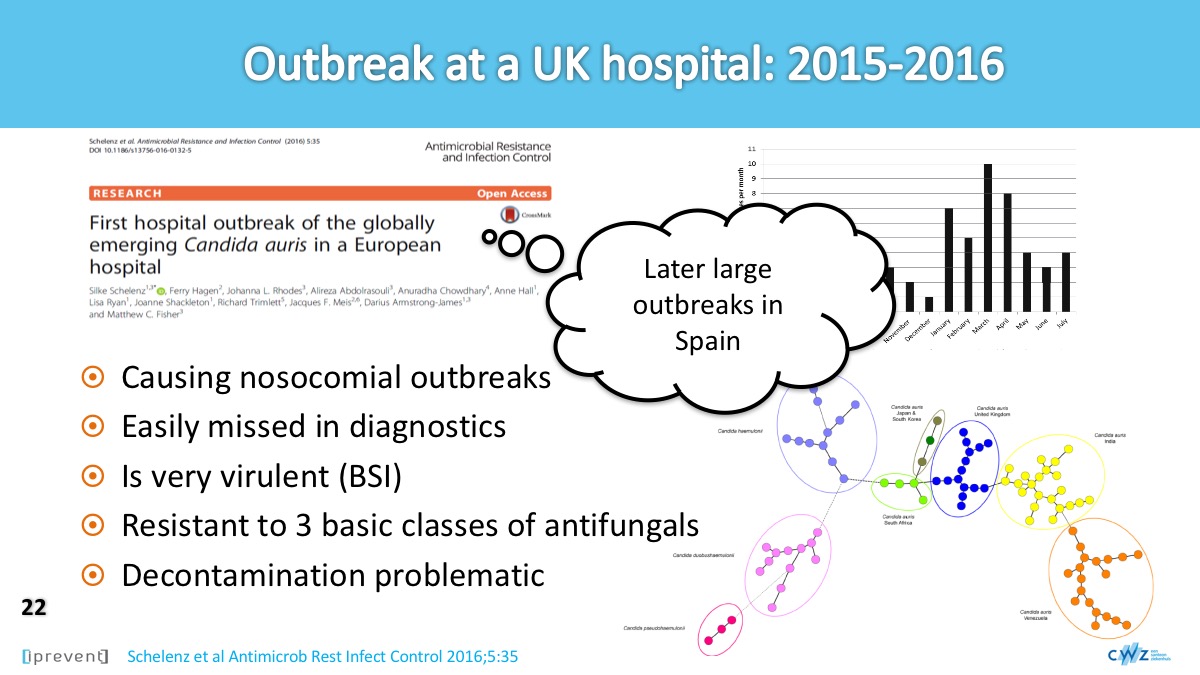 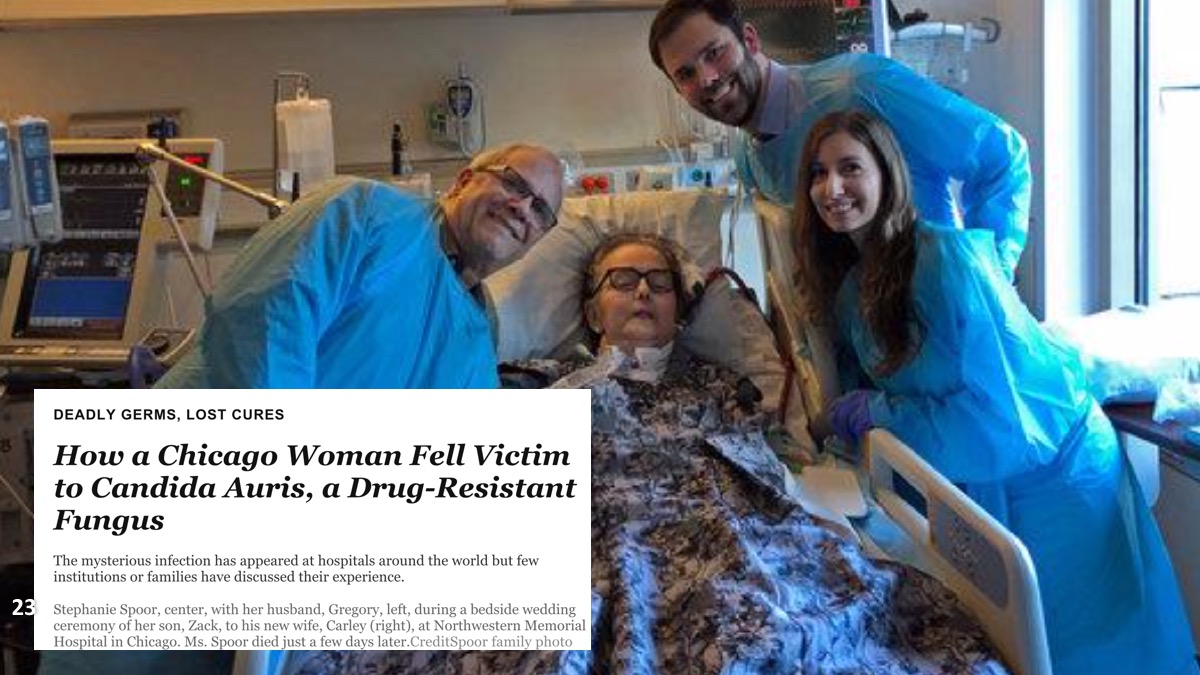 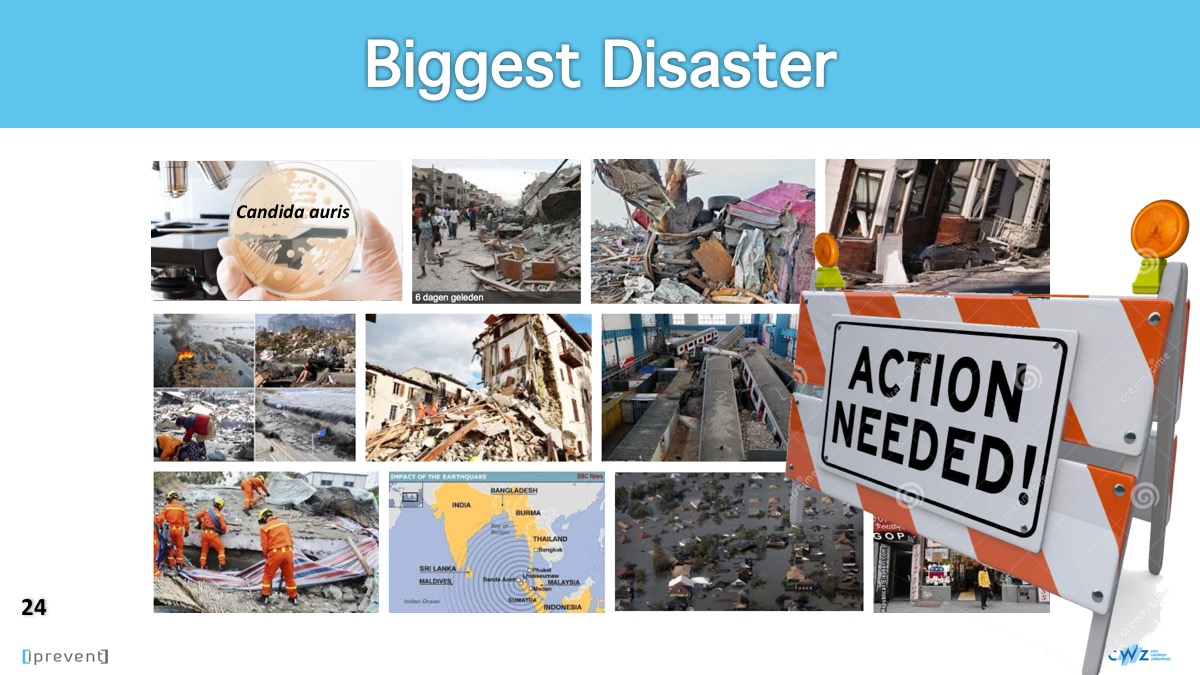 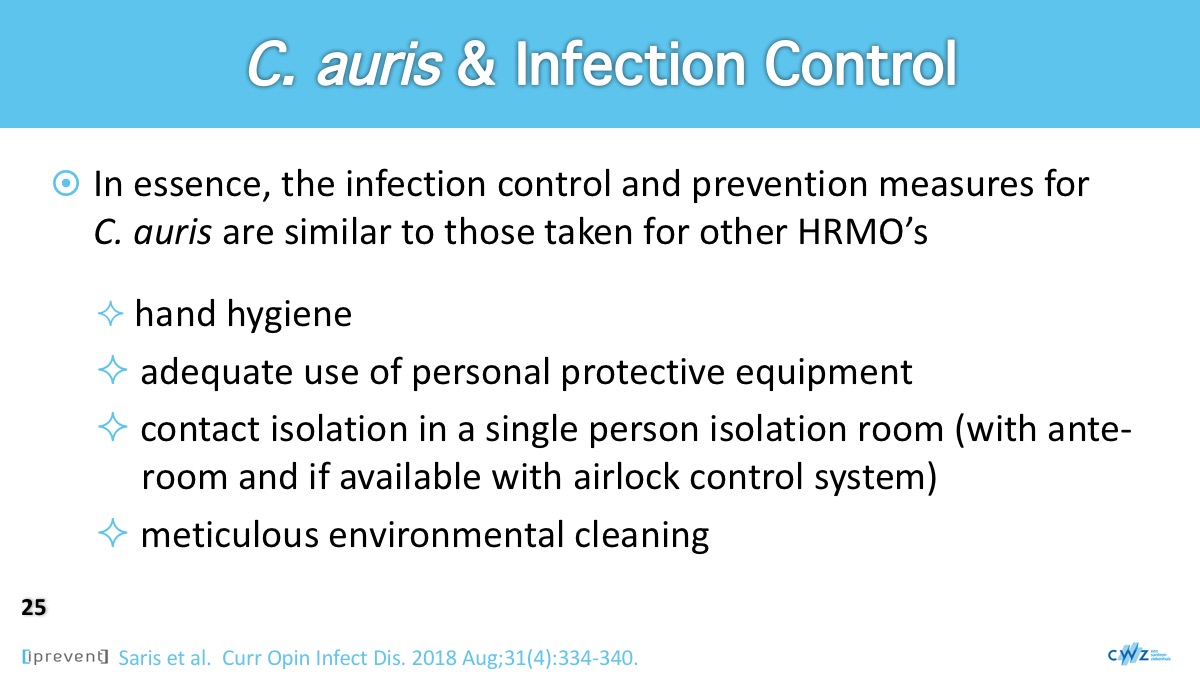 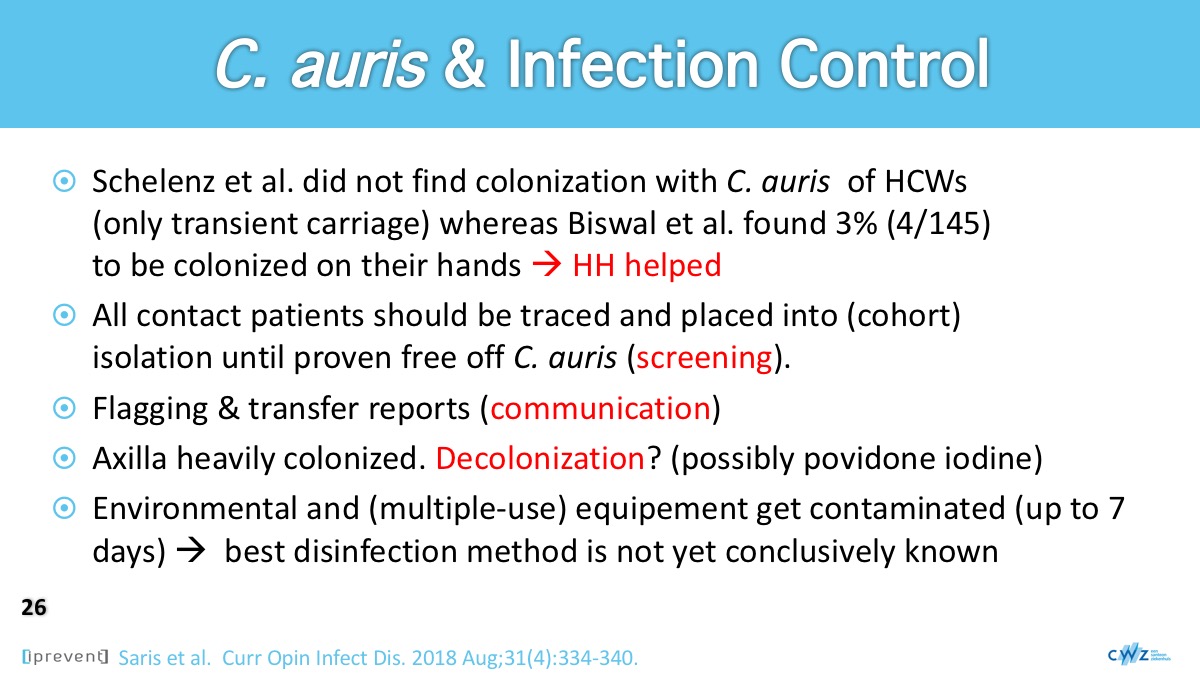 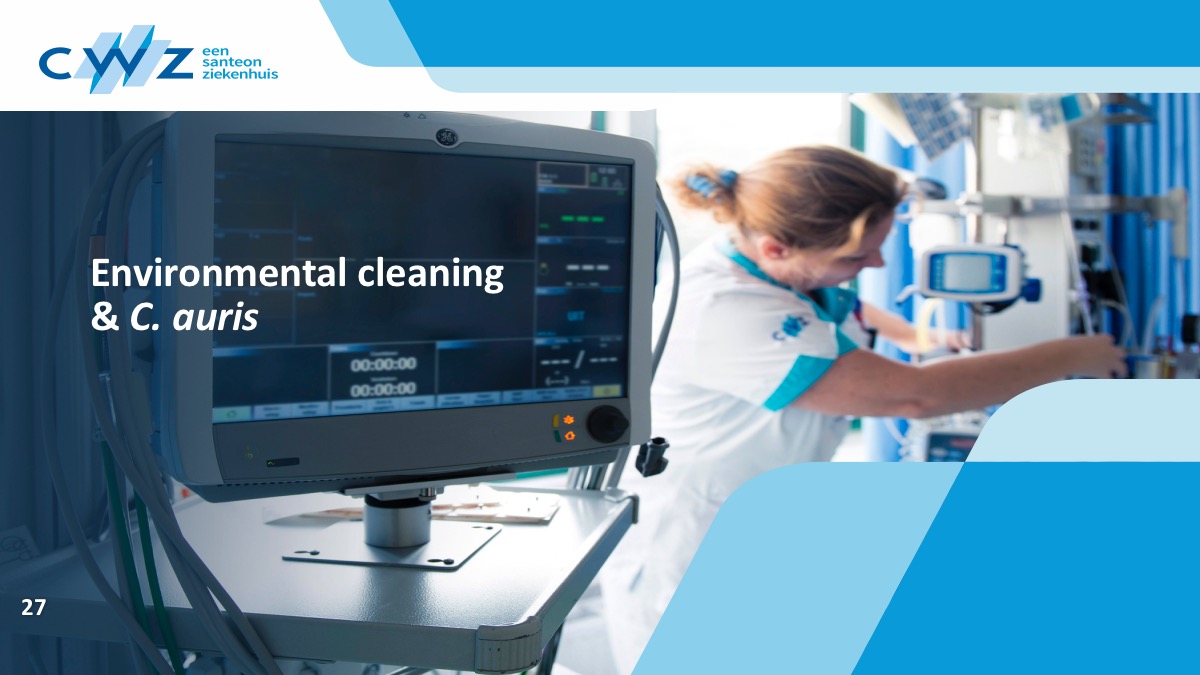 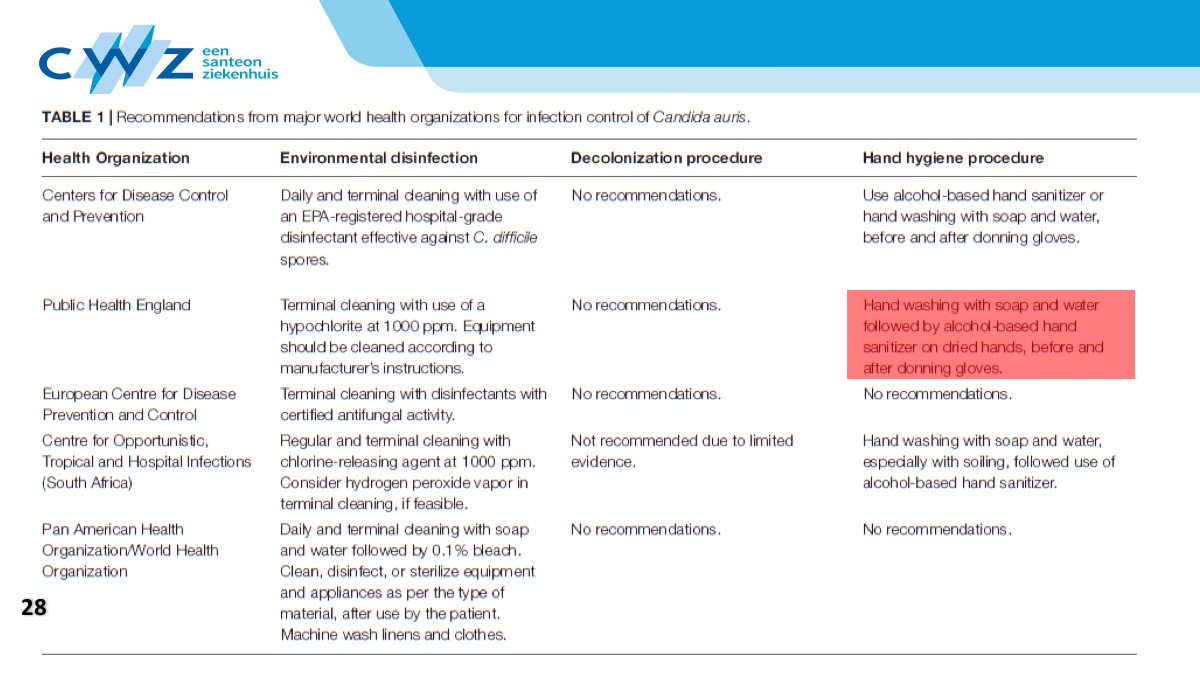 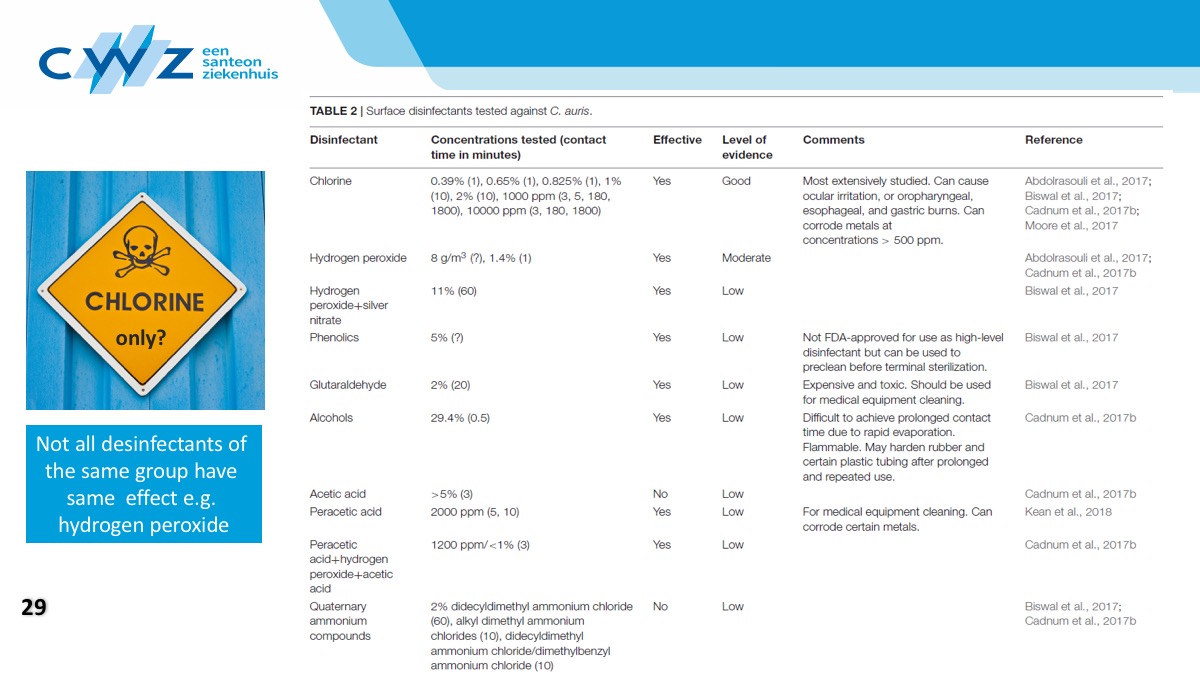 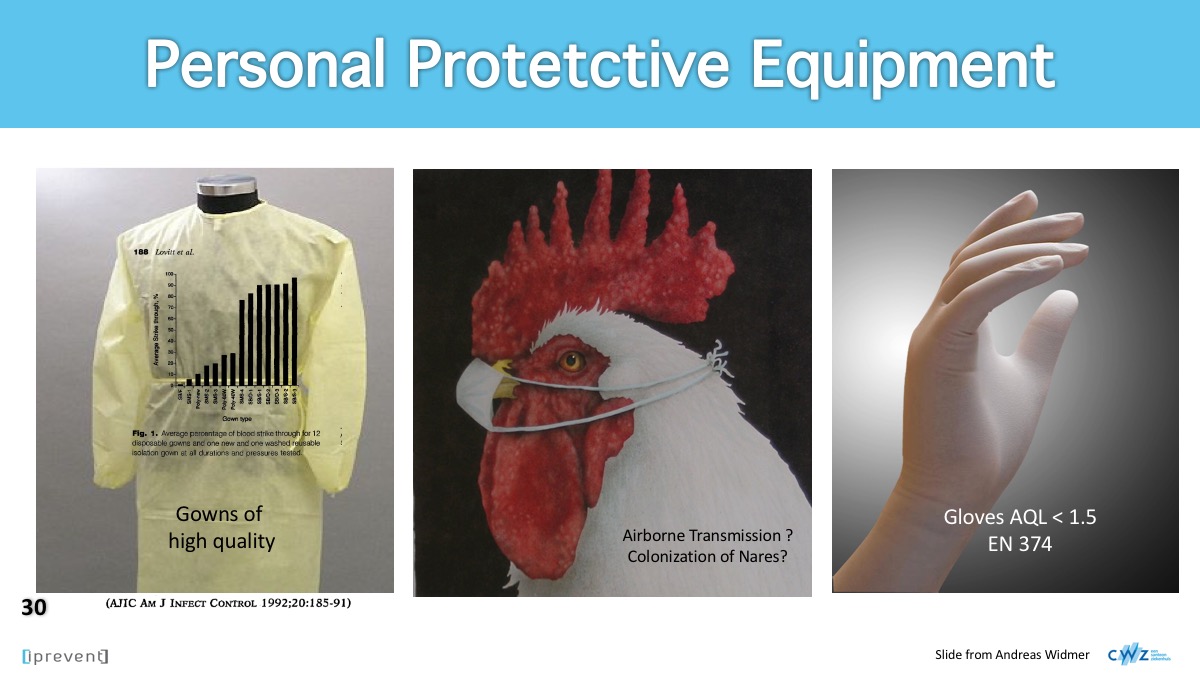 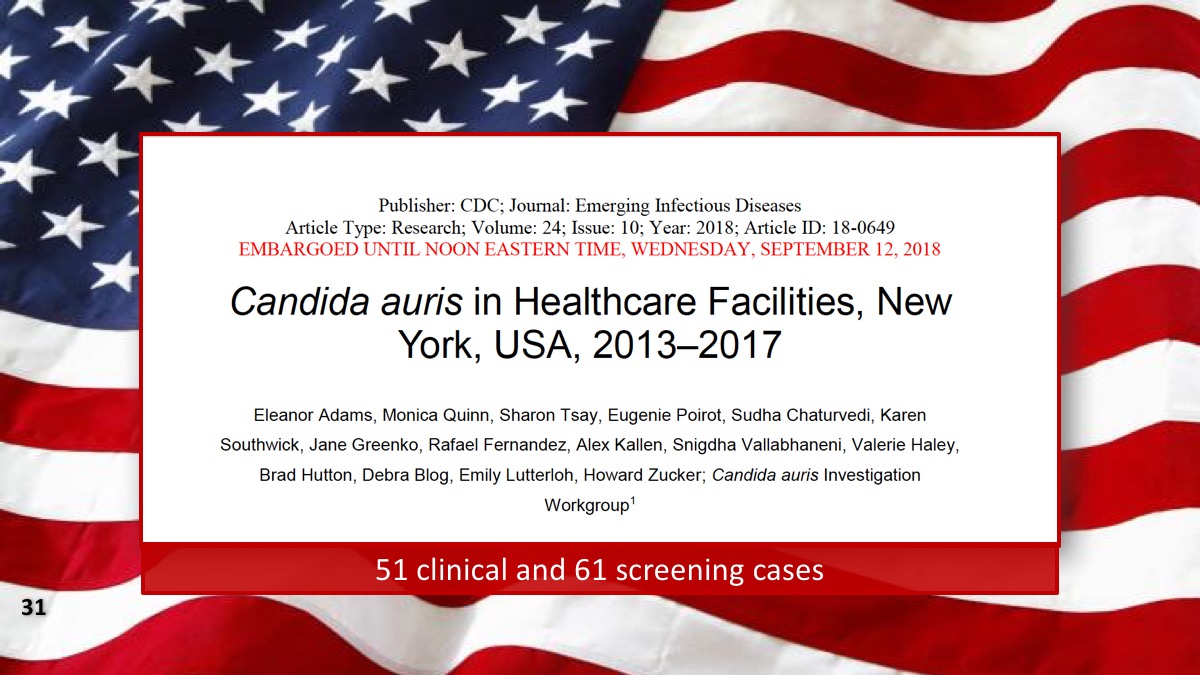 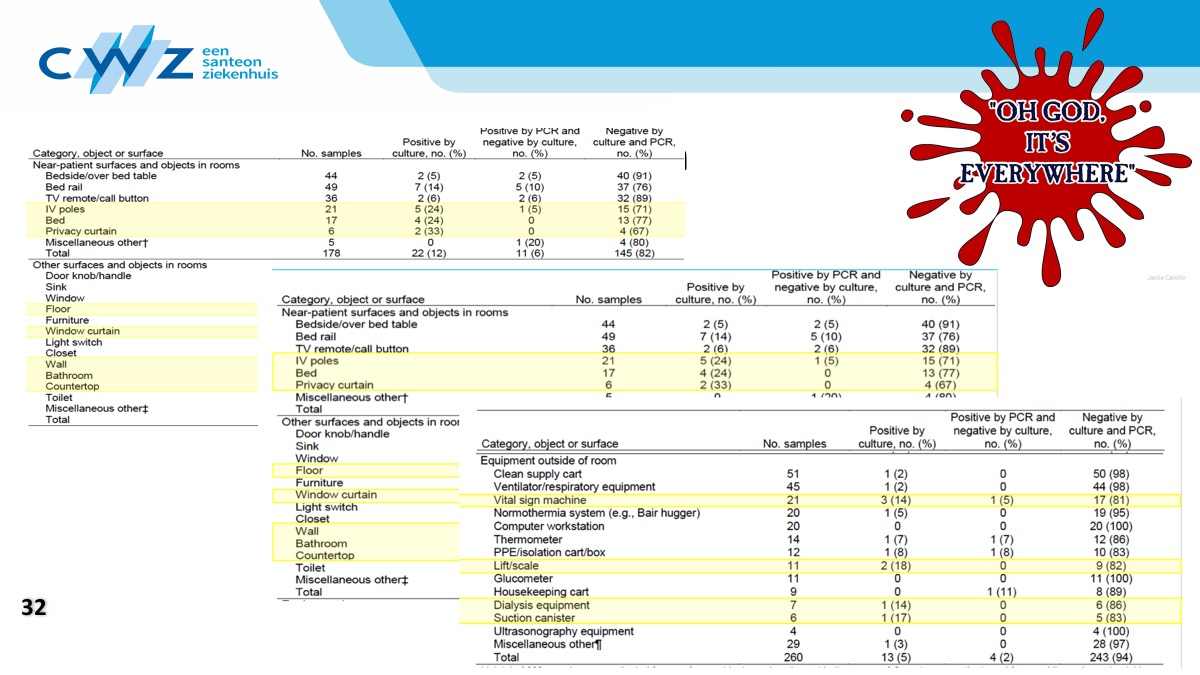 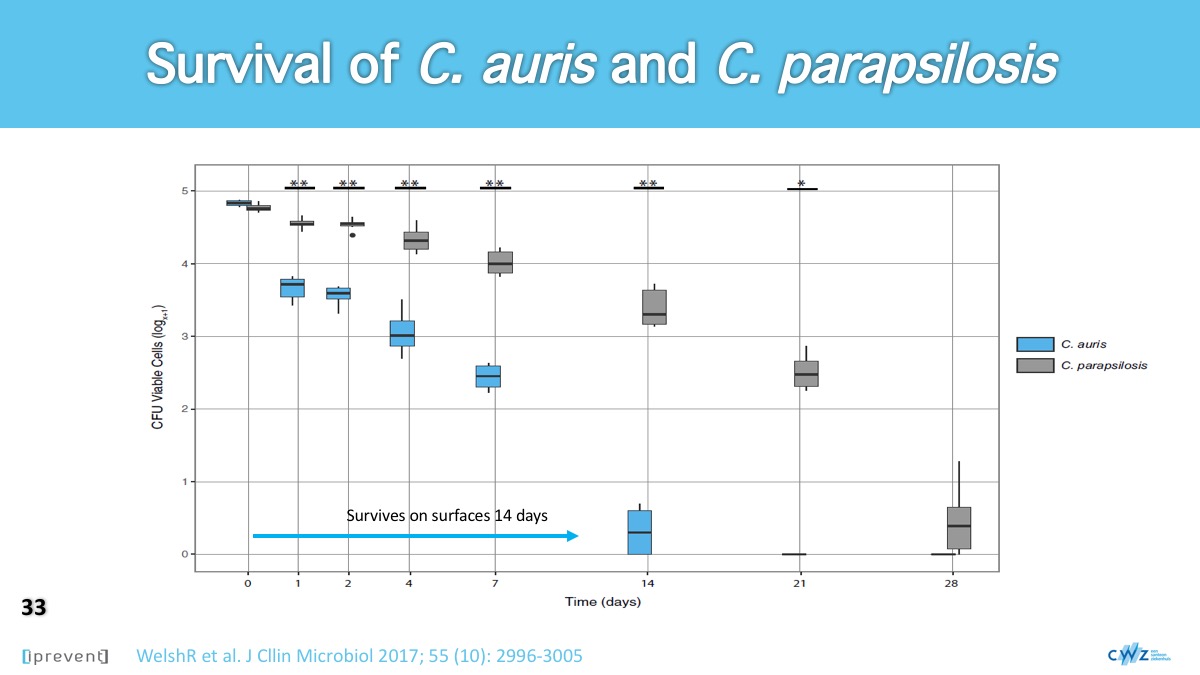 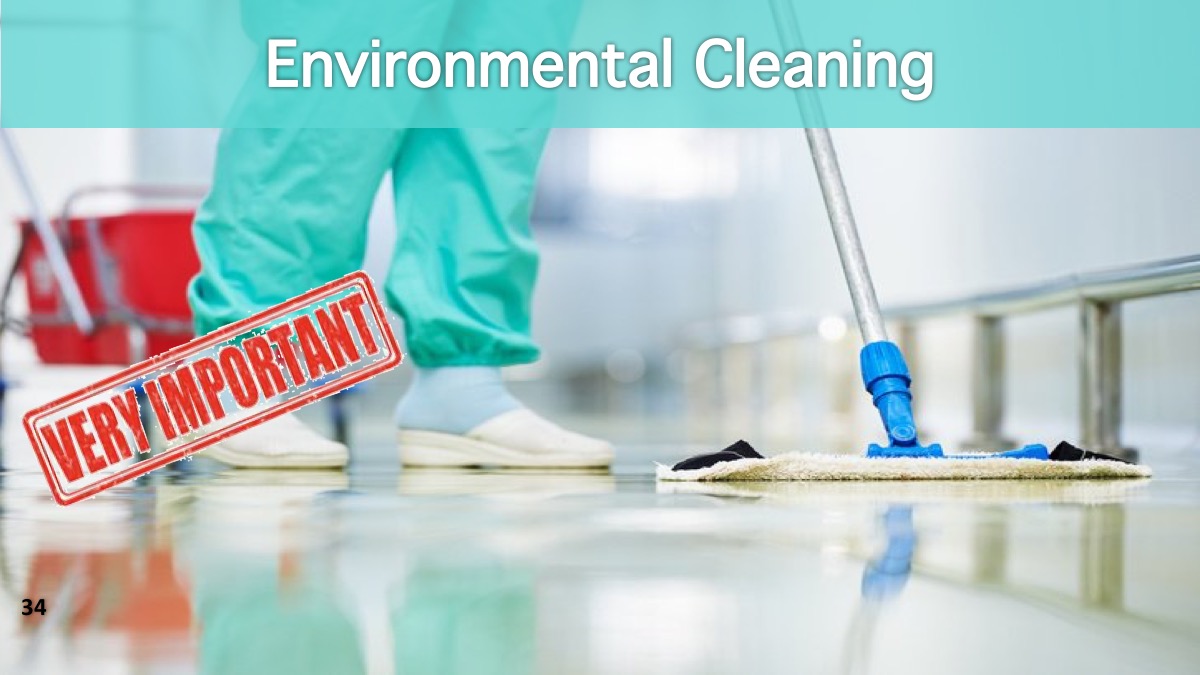 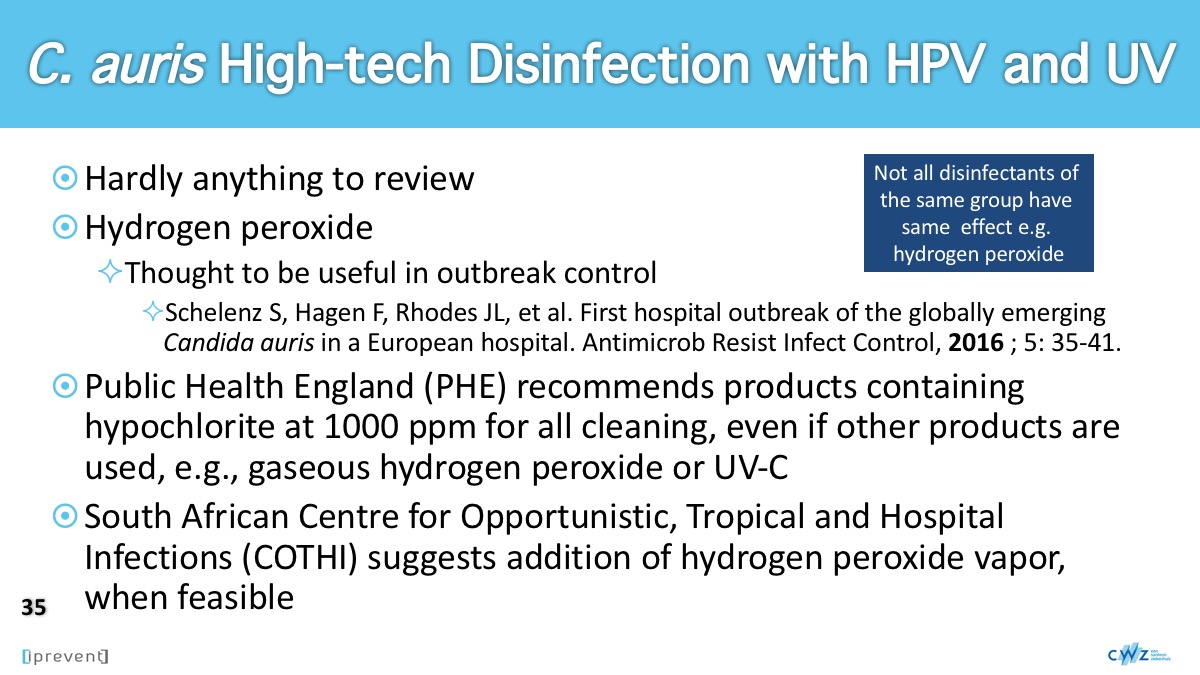 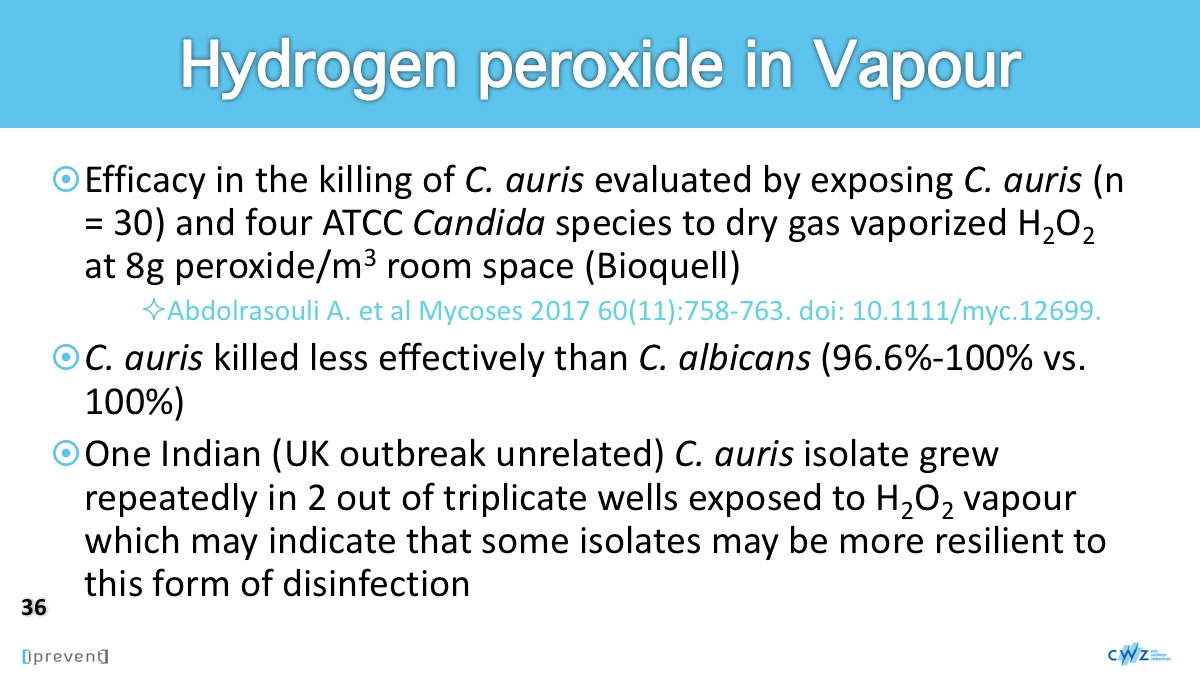 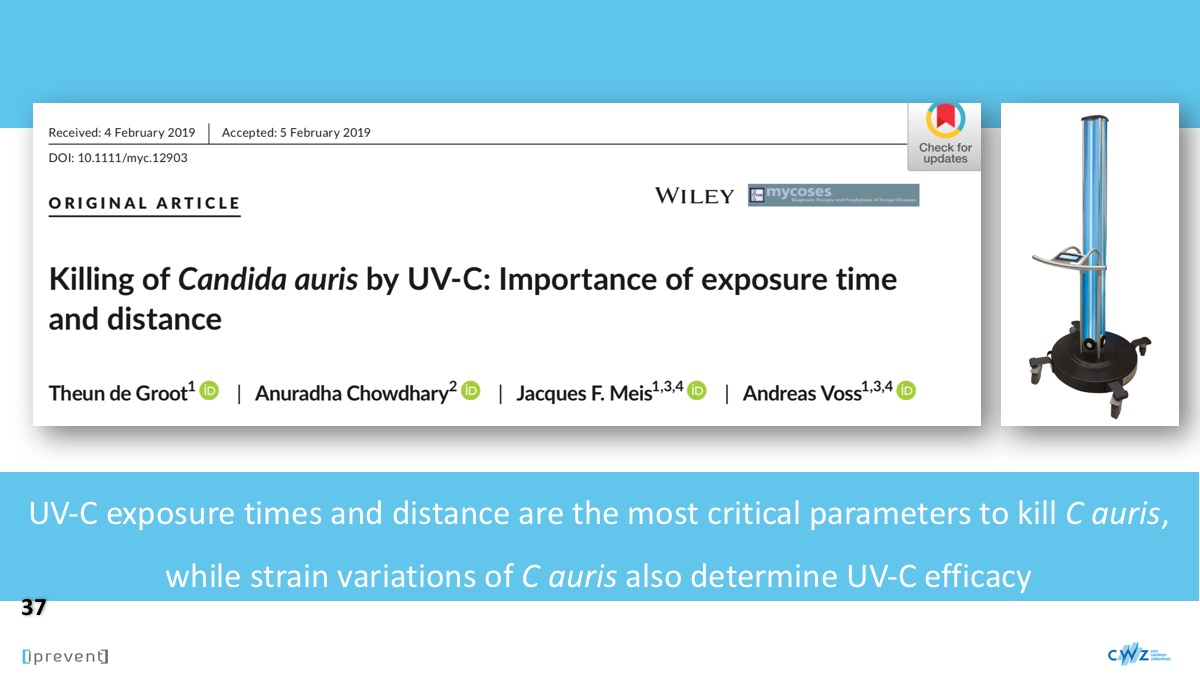 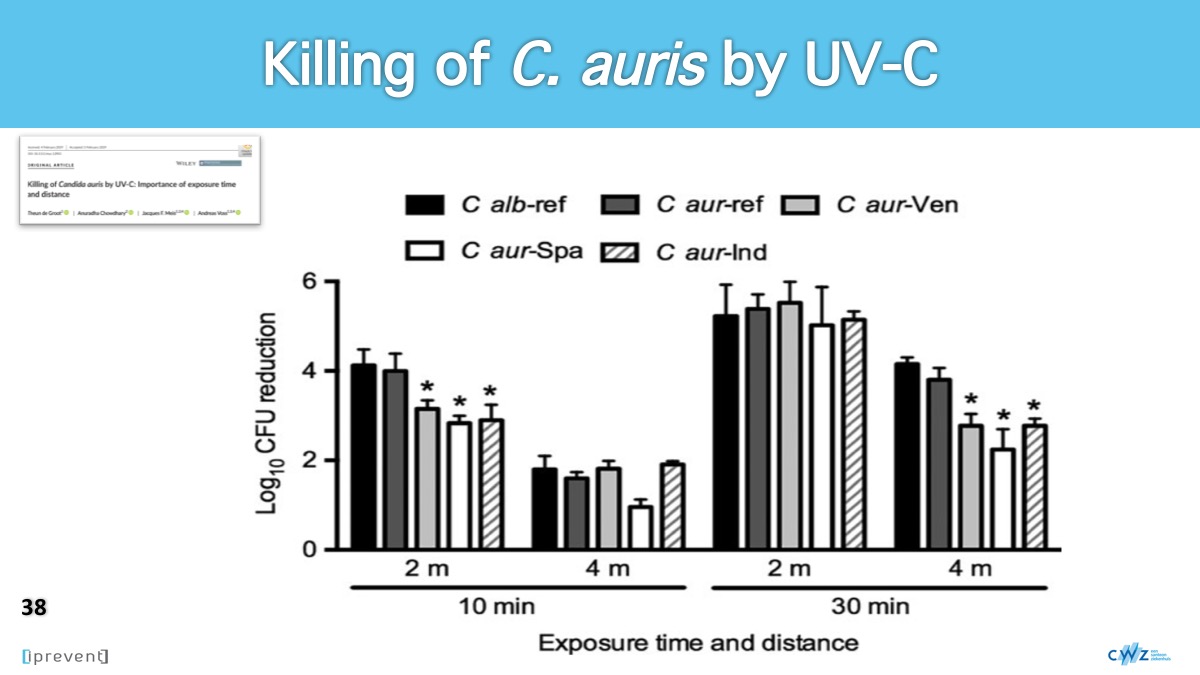 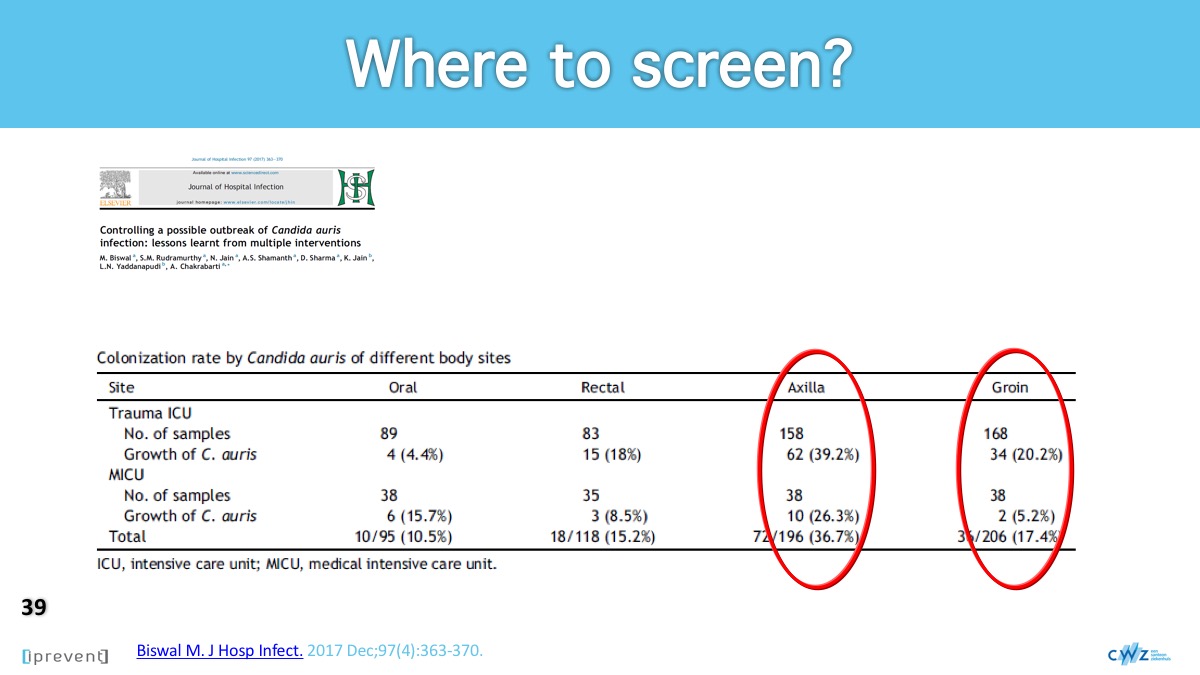 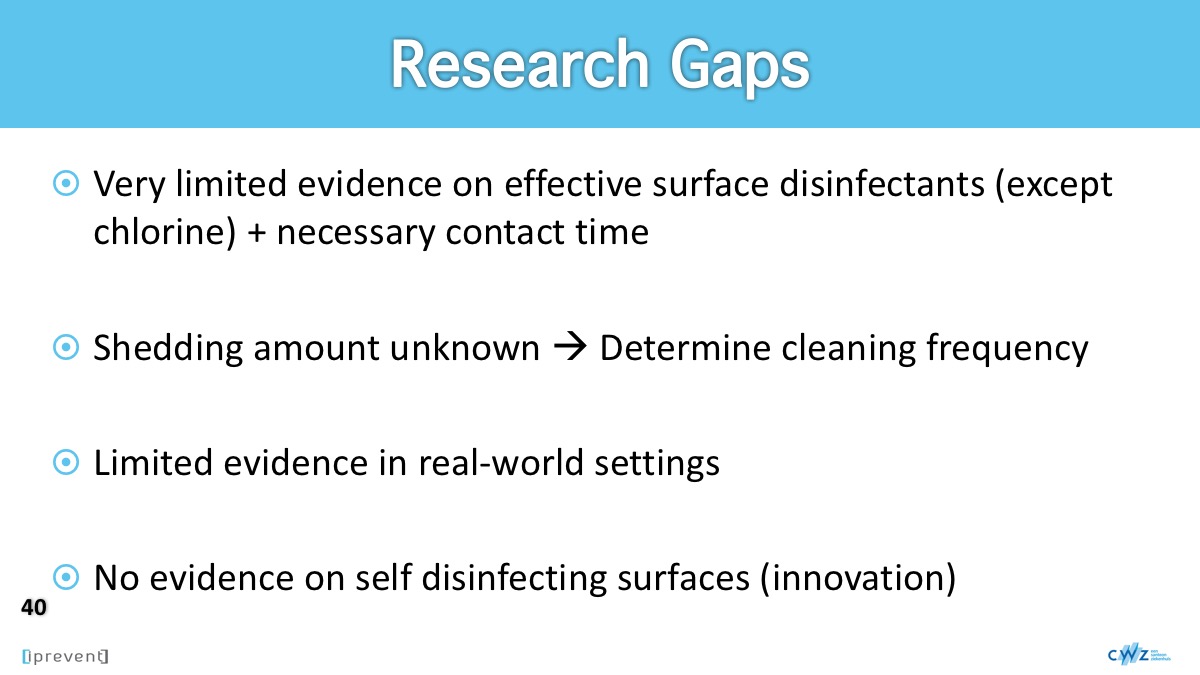 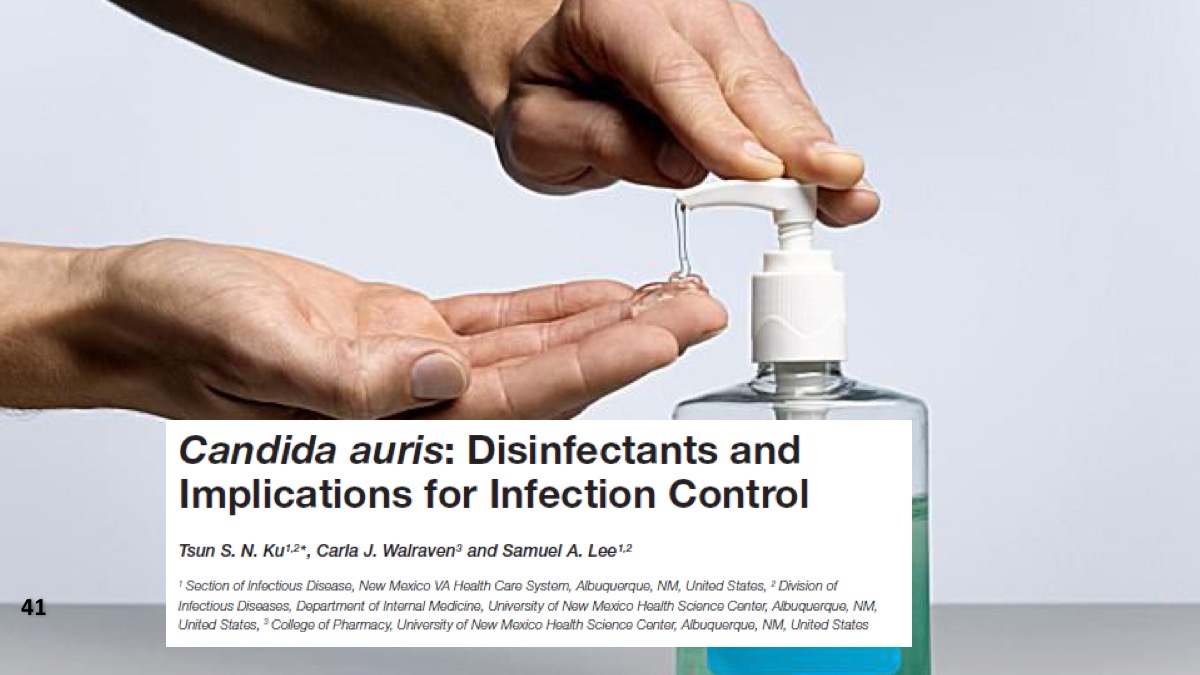 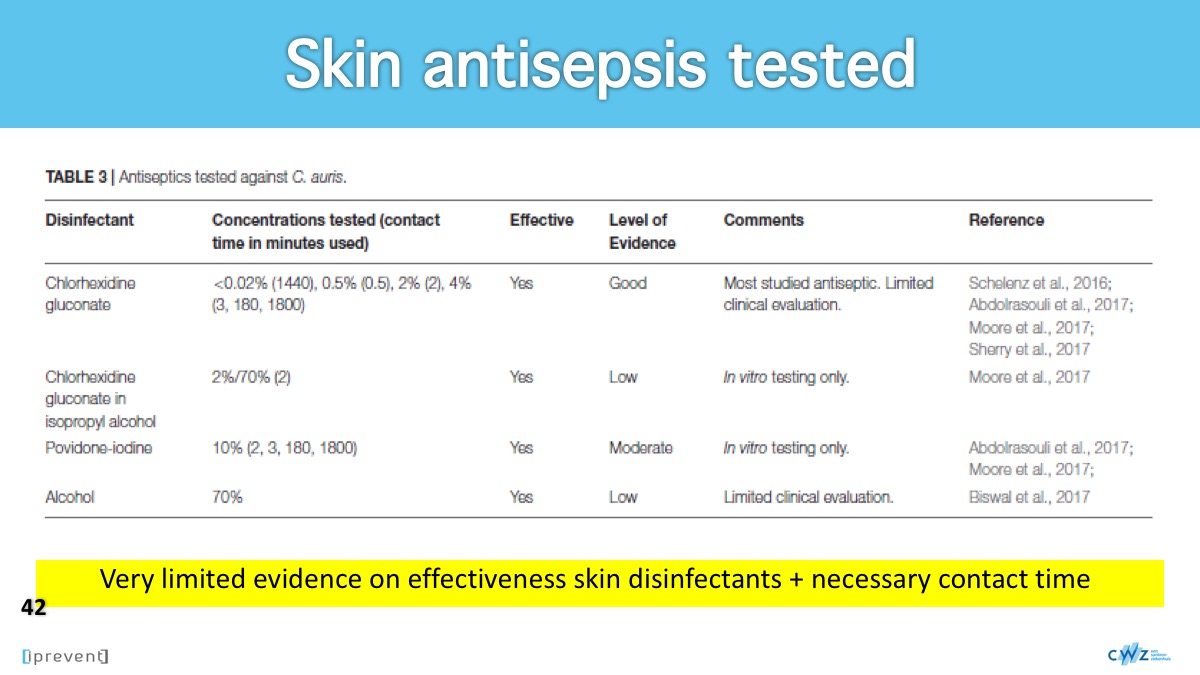 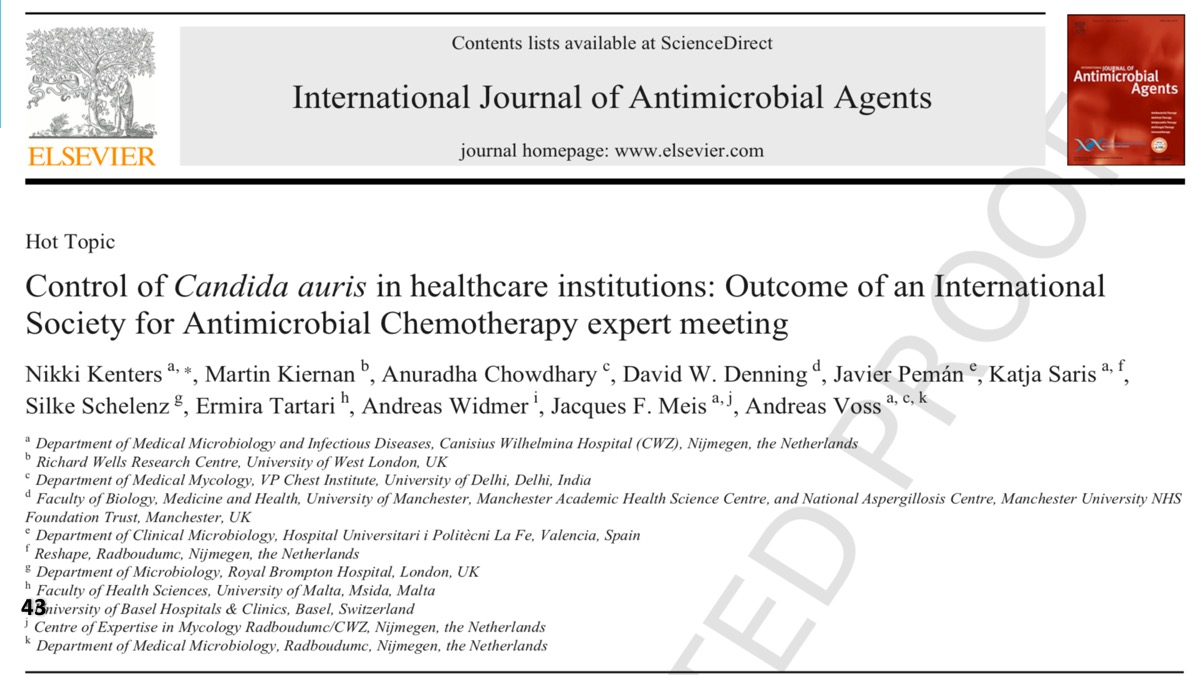 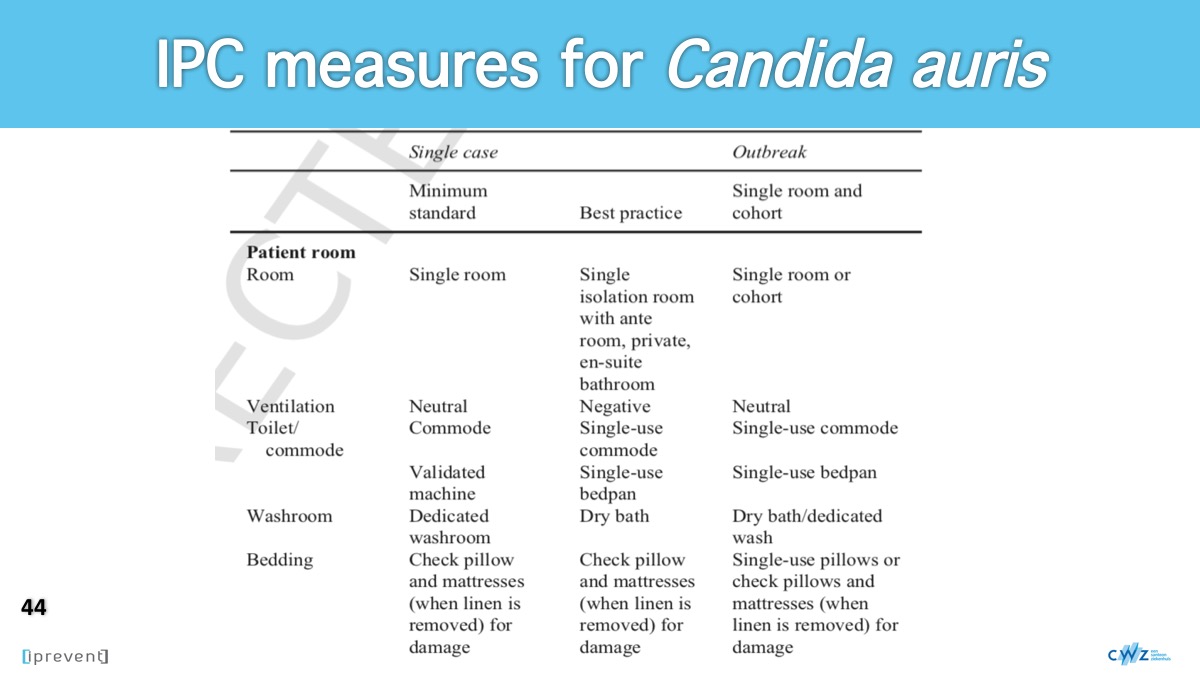 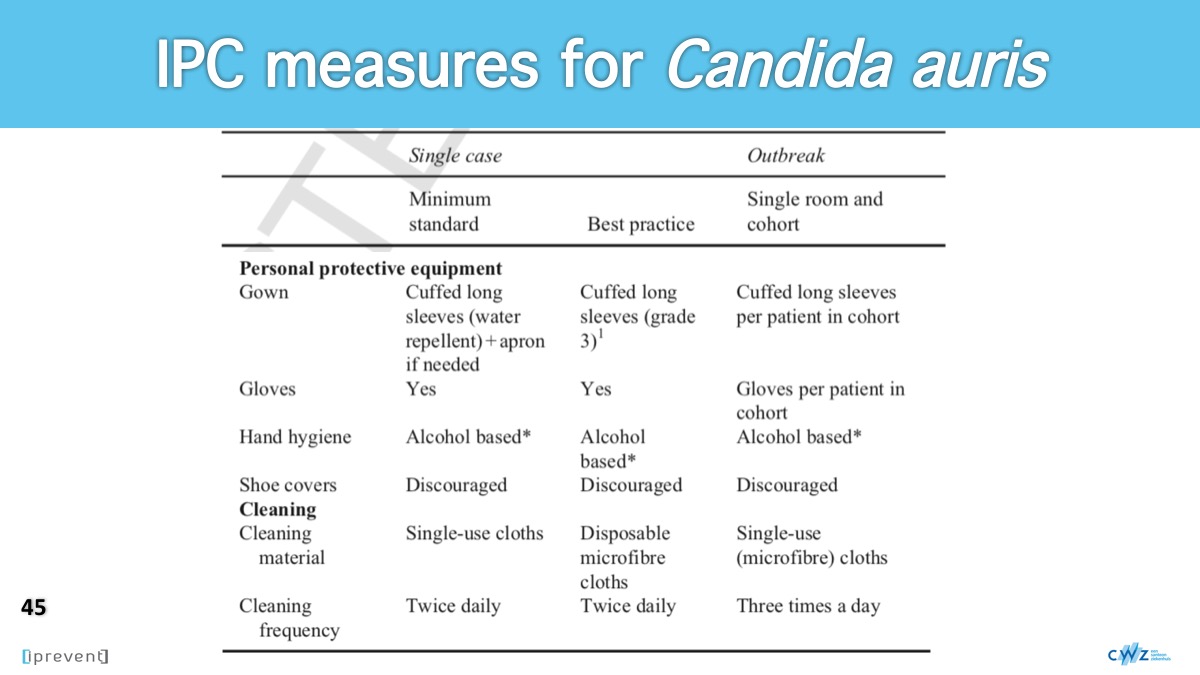 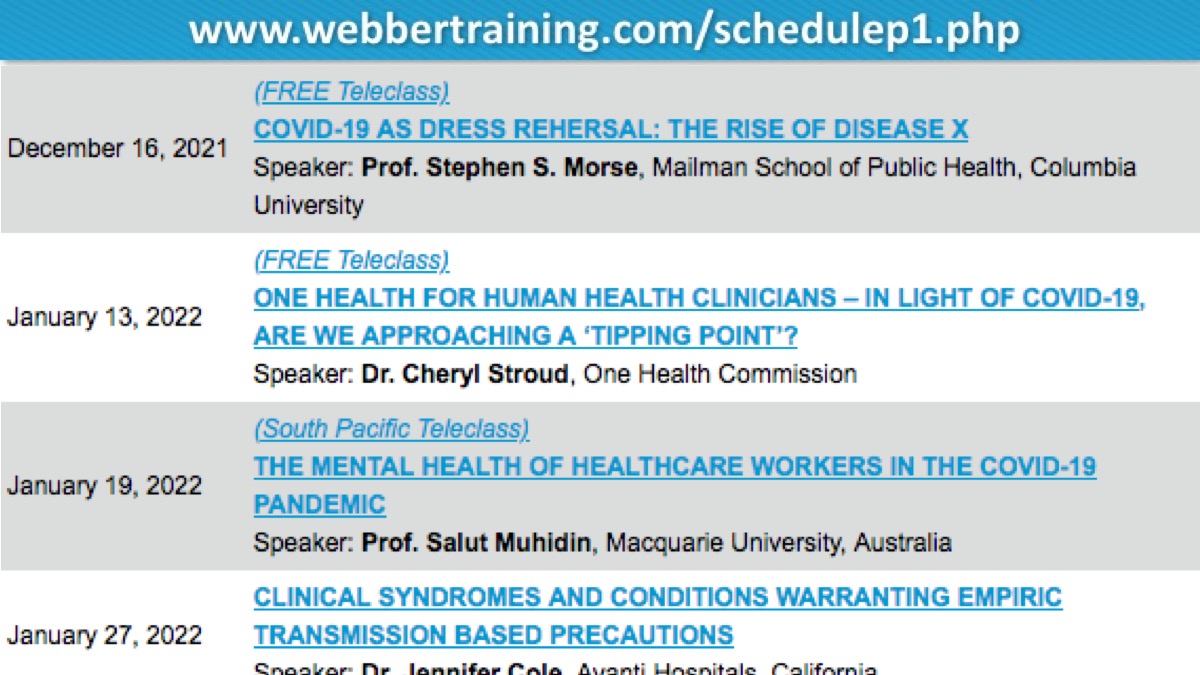 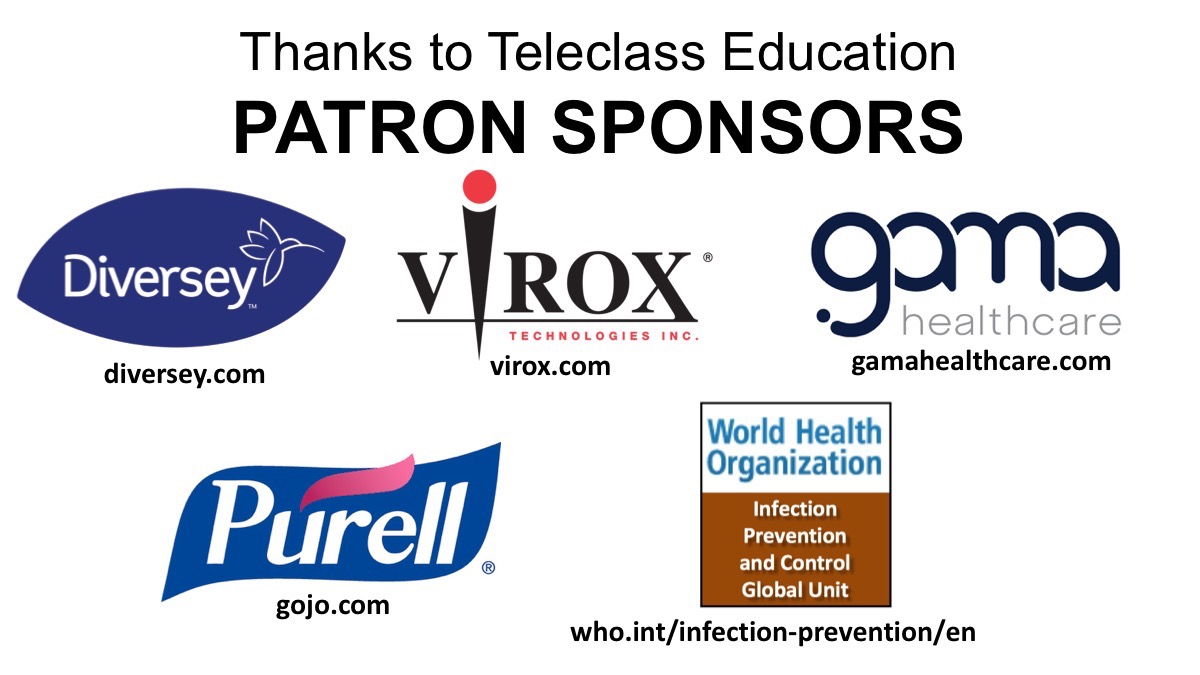